NORMES DE QUALITÉ
Hypertension
Orienter les soins fondés sur les données probantes pour les adultes en Ontario
[Speaker Notes: Si vous avez des questions sur le contenu de cette présentation, veuillez nous contacter à QualityStandards@OntarioHealth.ca]
Objectifs
Aperçu des normes de qualité : De quoi s’agit-il? Comment sont-elles utilisées? ​
Pourquoi cette norme de qualité est-elle nécessaire? Il existe des lacunes et des écarts dans la qualité des soins pour les personnes atteintes d’hypertension
Énoncés de qualité pour améliorer les soins : Les énoncés clés de la norme de qualité sur l’hypertension 
Mesure à l’appui de l’amélioration : Indicateurs qui peuvent vous aider à mesurer vos efforts d’amélioration de la qualité
2
Normes de qualité
Informent les cliniciens et les patients sur ce devraient être la qualité des soins
Elles se concentrent sur les affections ou les processus pour lesquels il existe des variations importantes dans la prestation des soins, ou sur les écarts entre les soins offerts en Ontario et ceux que les patients devraient recevoir
Elles reposent sur les meilleures données probantes disponibles
3
[Speaker Notes: Les normes de qualité sont un petit ensemble d’énoncés à incidence élevée qui décrivent les soins optimaux lorsqu’il existe des écarts de qualité cernés en Ontario.
Leur application est volontaire et les normes sont de nature ambitieuse.
Conçues pour « relever le niveau » dans le but d’offrir les meilleurs soins possible à tous les Ontariens, peu importe où ils vivent dans la province.
Il existe de nombreuses lignes directrices, normes professionnelles et autres recommandations qui enrichissent l’ensemble des données probantes. Les normes de qualité complètent ces ressources.
Les normes de qualité énoncent les caractéristiques des soins qui devraient être offerts, mais ne nomment pas les personnes qui devraient les offrir (contrairement aux guides de pratique clinique et guides de pratiques exemplaires).

Les normes de qualité sont :
Concises : 5 à 15 énoncés solides, fondés sur des données probantes, portant sur des domaines de priorité élevée pour l’amélioration.
Accessibles : aident les cliniciens et les organismes de fournisseurs à offrir des soins de la plus haute qualité possible, et les patients à connaître les sujets à aborder avec leurs cliniciens (comparativement aux guides de pratique clinique, qui sont assez arides, les normes sont très accessibles et écrites en langage clair).
Mesurables : chaque énoncé est accompagné d’un ou de plusieurs indicateurs de qualité (structure, processus ou résultat), ainsi que d’un ensemble de mesures des résultats pour l’ensemble de la norme.
Applicables : des outils et des ressources d’amélioration de la qualité soutiennent chaque norme en vue de favoriser l’adoption.]
Normes de qualité
4
[Speaker Notes: Les patients, les partenaires de soins et le public peuvent utiliser les normes de qualité pour comprendre les caractéristiques de soins d’excellente qualité, savoir à quoi ils devraient s’attendre de leurs cliniciens et connaître la façon de discuter de la qualité de leurs soins.
Les régions provinciales et les organismes responsables de la prévention des maladies peuvent recourir aux normes de qualité pour mesurer les résultats de santé, tenir les organismes fournisseurs de soins de santé responsables de la prestation de soins de qualité supérieure et orienter les stratégies d’amélioration régionales.
Les organismes fournisseurs de soins de santé peuvent utiliser les normes de qualité pour mesurer et vérifier la qualité de leurs soins, cerner les écarts, orienter les stratégies d’amélioration organisationnelles et aiguiller les investissements dans les programmes cliniques.
Les cliniciens peuvent recourir aux normes de qualité pour évaluer la façon dont ils exercent leur profession et cerner les secteurs d’amélioration de la qualité au niveau personnel et à l’échelle organisationnelle et ils peuvent intégrer les énoncés fondés sur des données probantes dans le perfectionnement professionnel.
Le gouvernement peut utiliser les normes de qualité pour cerner les domaines de priorité à l’échelle provinciale, éclairer les nouvelles initiatives de collecte de données et de production de rapports et concevoir des indicateurs de rendement et des incitatifs sous forme de financement.]
Ressources des normes de qualité
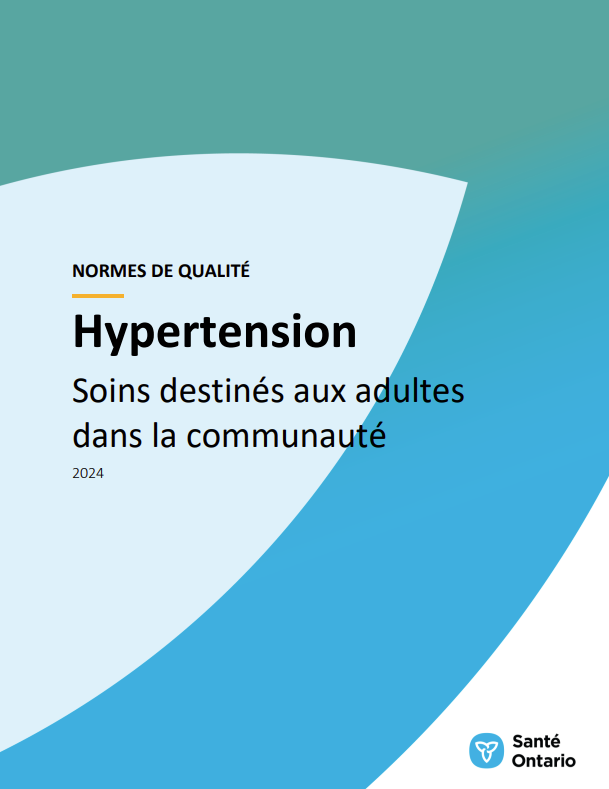 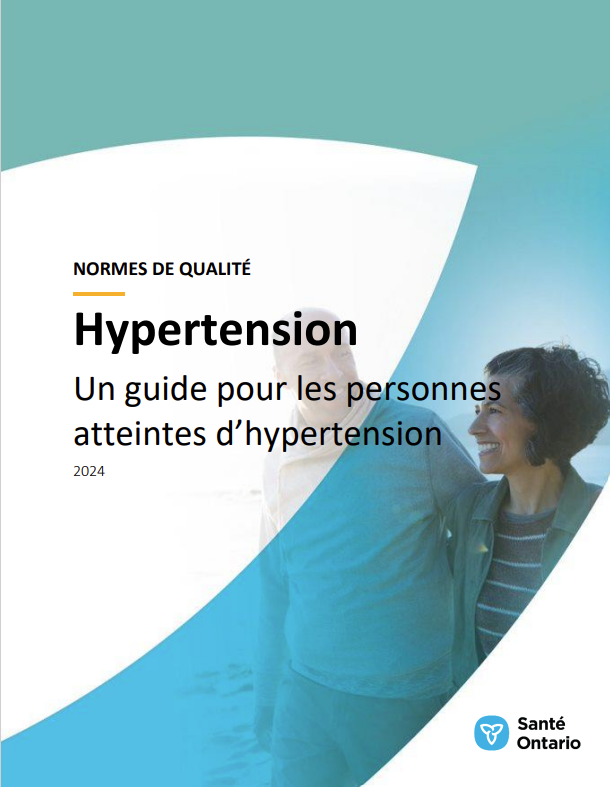 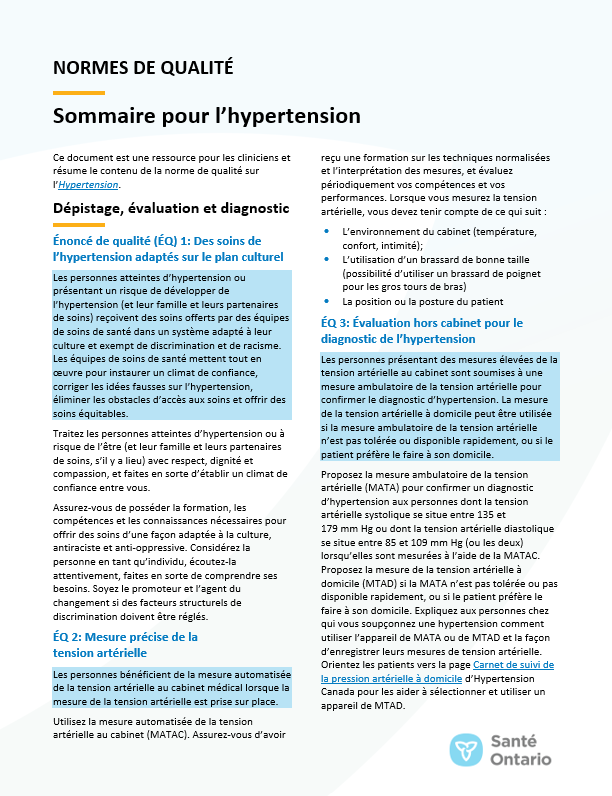 Norme de qualité
Guide du patient
Sommaire
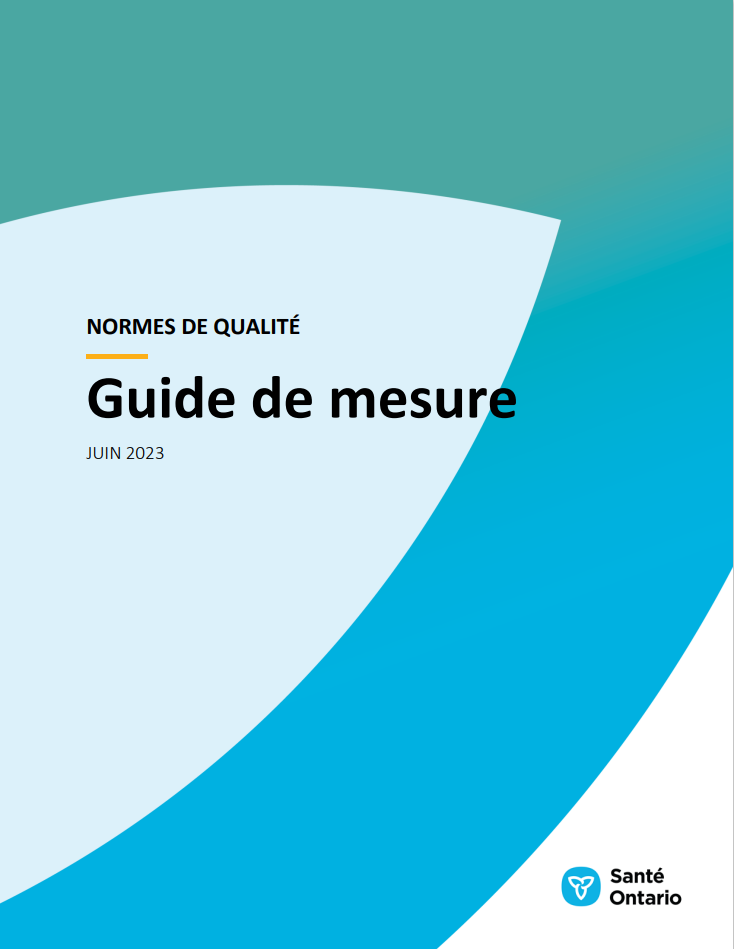 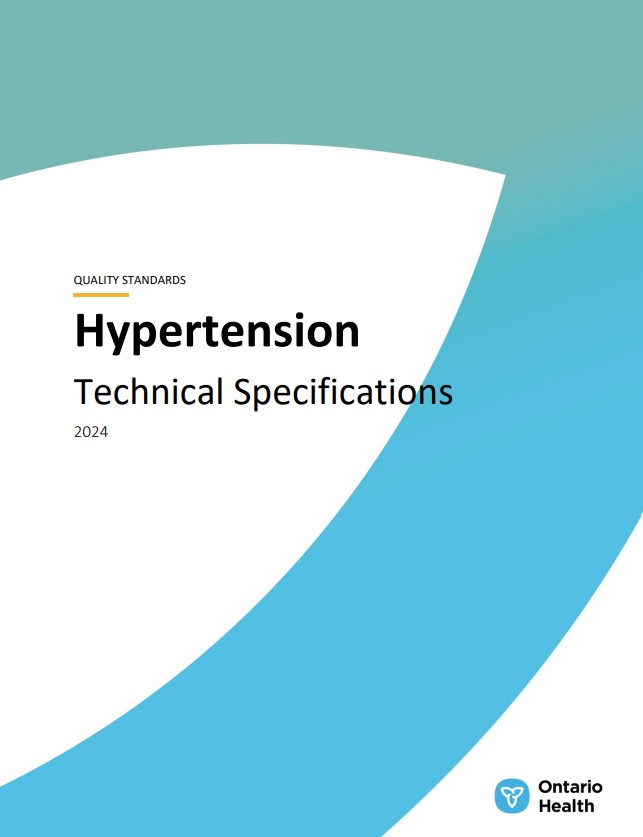 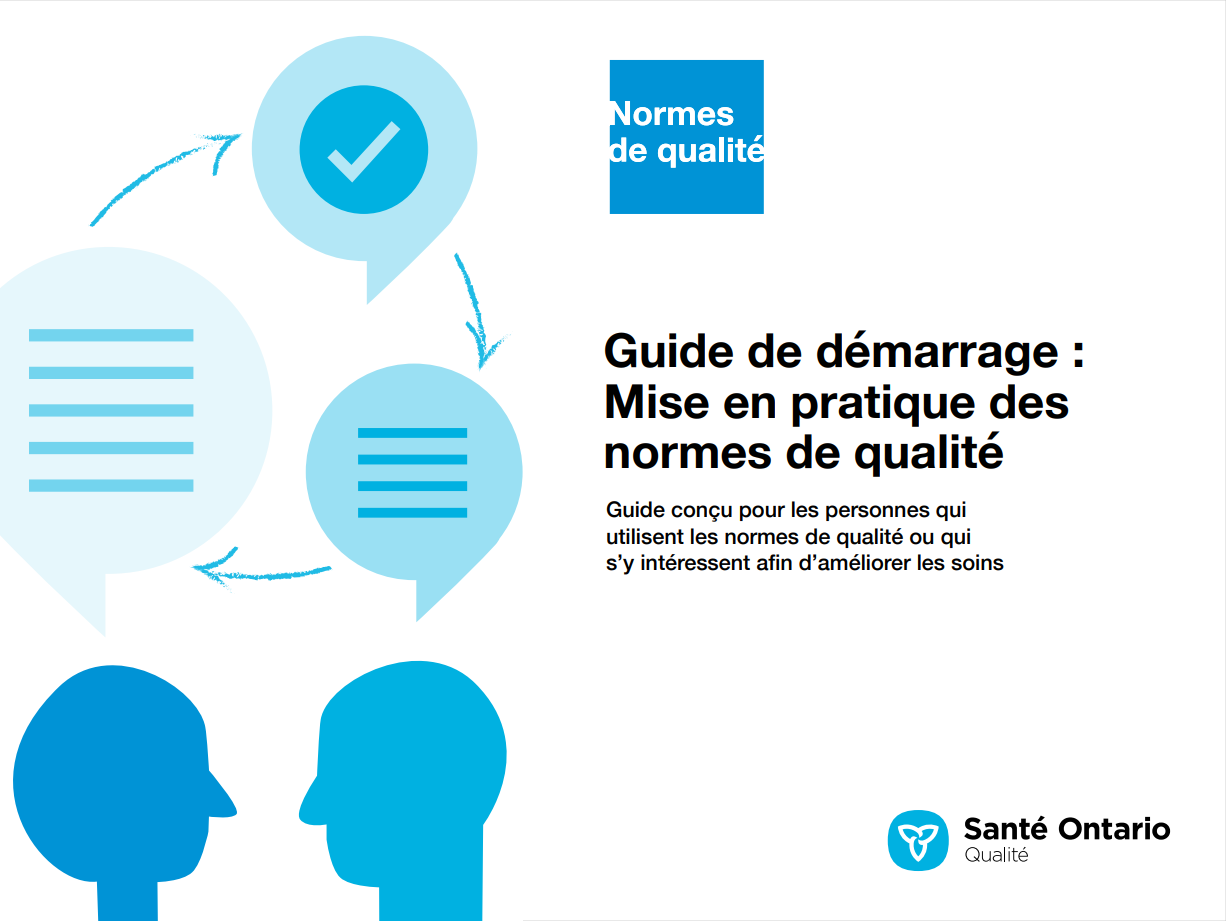 Guide de démarrage
Guide de mesure
Spécifications techniques*
*Disponible en anglais uniquement.Vous trouverez ces ressources ici : https://www.hqontario.ca/Améliorer-les-soins-grâce-aux-données-probantes/Normes-de-qualité/Voir-toutes-les-normes-de-qualité/hypertension
5
[Speaker Notes: Chaque norme de qualité porte sur une question de soins de santé spécifique.  L’élaboration de chaque norme de qualité s’accompagne d’un assortiment de ressources.
Au moyen d’énoncés concis et faciles à comprendre, les normes de qualité décrivent à quoi ressemblent des soins de qualité pour une affection ou un sujet en fonction des données probantes.
Chaque norme de qualité est accompagnée des documents suivants : 
Un guide du patient 
Un sommaire
Un guide de mesure
Des spécifications techniques
Un guide de démarrage
Les normes de qualité fournissent un plan d’action afin de permettre au système de soins de santé en Ontario de mieux fonctionner, de faciliter les transitions harmonieuses et de s’assurer que les patients reçoivent les mêmes soins de qualité supérieure, quel que soit l’endroit où ils vivent.]
Aperçu de la norme de qualité
L’énoncé
Le public
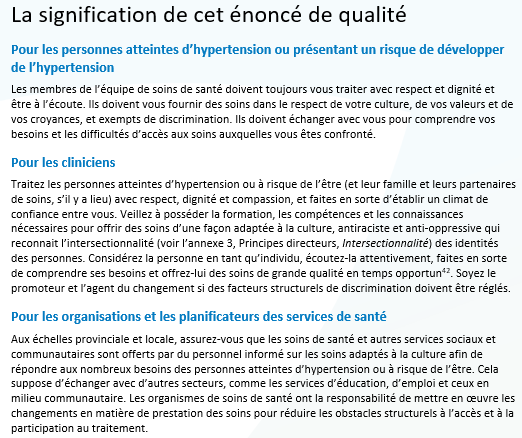 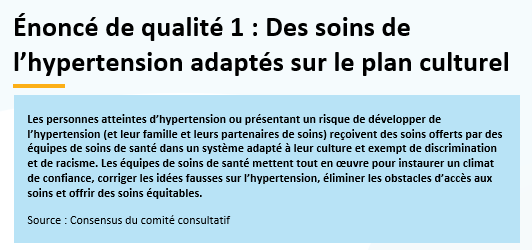 Les définitions
Les indicateurs
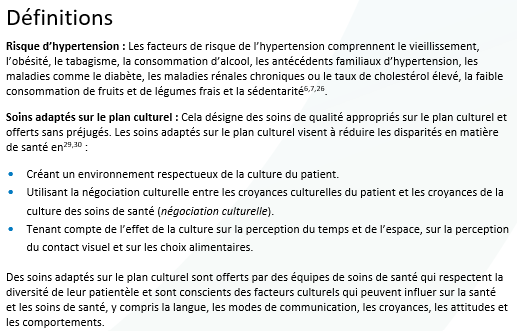 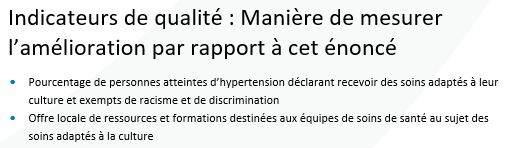 6
Normes de qualité
Guide du patient
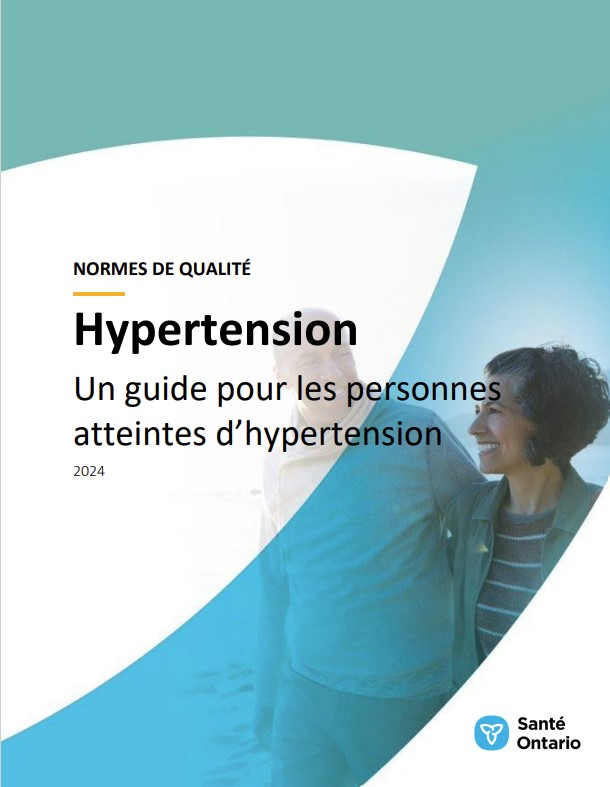 Le guide du patient est conçu pour donner aux patients de l’information sur ce à quoi ressemblent des soins de qualité pour diverses affections, en se fondant sur les meilleures données probantes, afin qu’ils puissent poser des questions éclairées à leurs équipes de soins de santé.
7
[Speaker Notes: Chaque norme de qualité comprend un résumé en langage simple pour les patients, les familles, les partenaires de soins et le public, appelé le guide du patient.

Participation des patients aux normes de qualité : 
Participation à des comités consultatifs en tant que membres
Groupes de discussion et entretiens avec des informateurs clés sur des sujets précis (au besoin)
Période de commentaires du public pour chaque norme de qualité
Consultations sur le guide de conversation des patients]
Normes de qualité
Sommaire
Ce sommaire est une ressource de référence rapide pour les cliniciens qui résume la norme de qualité et comprend des liens vers des ressources et des outils utiles.
8
Normes de qualité
Comment le système de santé peut appuyer la mise en œuvre
La mise en œuvre des normes de qualité peut être difficile en raison d’obstacles ou de lacunes au niveau du système, dont beaucoup ont été identifiés tout au long de l’élaboration de cette norme
Santé Ontario travaillera avec d’autres partenaires provinciaux, dont le ministère de la Santé, et les soutiendra afin de combler les lacunes au niveau du système pour soutenir la mise en œuvre des normes de qualité
9
Normes de qualité
Outils de mise en œuvre
Le Guide de démarrage :
Décrit le processus d’utilisation de la norme de qualité à titre de ressource pour offrir des soins de qualité supérieure
Contient des démarches fondées sur des données probantes, ainsi que d’autres outils et modèles utiles pour mettre en œuvre les idées de changement à l’échelle de la pratique
10
[Speaker Notes: Toutefois, il y a des choses que nous pouvons faire aujourd’hui malgré les vastes obstacles systémiques qui pourraient prendre du temps à surmonter. Le Guide de démarrage est un document qui décrit le processus d’utilisation des normes de qualité à titre de ressources pour offrir des soins de qualité supérieure. Il compile un certain nombre de ressources afin de soutenir l’adoption des normes, notamment des liens vers des ressources sur la mise en œuvre et l’amélioration de la qualité, des exemples et des activités à des fins de réflexion, ainsi que des modèles et des documents pour soutenir les activités de planification de la mise en œuvre. Le Guide de démarrage comprend également un modèle de plan d’action et des exemples sur la manière dont les plans d’amélioration de la qualité peuvent aider à faire progresser les normes de qualité.]
Normes de qualité
Quorum
Quorum est une communauté en ligne qui a pour ambition d’améliorer la qualité des soins de santé en Ontario.
La Série sur l’adoption de normes de qualité met en évidence les efforts déployés dans le domaine des soins de santé pour mettre en œuvre des changements et éliminer les lacunes en matière de soins liés aux normes de qualité.
11
quorum.hqontario.ca
[Speaker Notes: Le programme des normes de qualité a mis en évidence plusieurs exemples d’organisations et de groupes qui utilisent diverses normes et procédures de déclaration dans leur milieu de soins cliniques, leur organisation ou leur établissement. Ces exemples se trouvent dans des publications et des discussions sur Quorum.

De plus, nous travaillons à la compilation de ressources et d’outils, tant pour les cliniciens que pour les patients et les familles.

L’accent est mis sur les exemples de mise en œuvre et d’adoption, et sur la façon dont les organisations appliquent les normes de qualité dans leur pratique pour donner des soins.

Nous aimerions beaucoup savoir si vous voulez contribuer à un message ou à un article.]
Normes de qualité
Guide de mesure
Le guide de mesure décrit :
Les principes de mesure qui sous-tendent les indicateurs de qualité inclus dans les normes de qualité
Les types d’indicateurs inclus dans les normes de qualité
La manière dont les données locales et provinciales sont recueillies et mesurées
12
Normes de qualité
Spécifications techniques
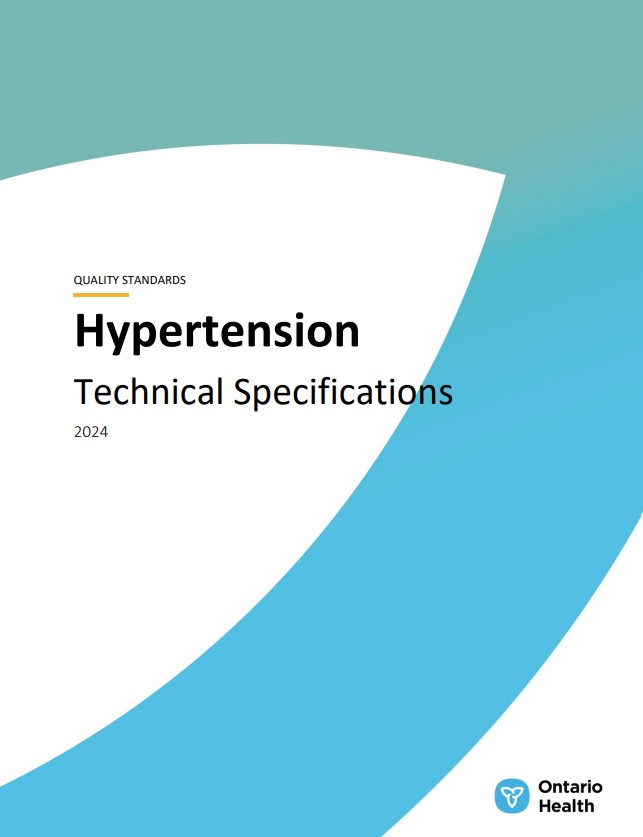 Le rapport sur les spécifications techniques décrit deux types de mesures :
Mesure provinciale : comment nous pouvons surveiller les progrès réalisés pour améliorer les soins à l’échelle provinciale
Mesure locale : mesures que vous pouvez entreprendre pour évaluer la qualité des soins que vous fournissez localement
13
Pourquoi avons-nous besoin d’une norme de qualité pour l’hypertension?
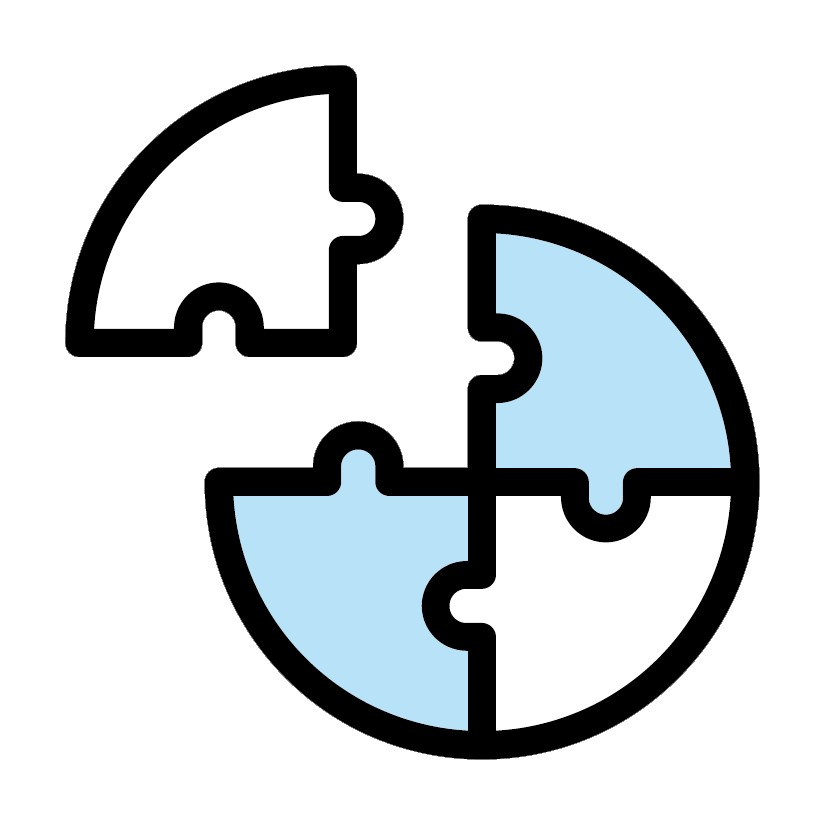 En Ontario, au cours de l’exercice 2022-2023, plus de 3 millions d’adultes étaient atteints d’hypertension, soit un quart de l’ensemble des adultes. 66 % des personnes âgées de 65 ans et plus ont reçu un diagnostic d’hypertension.1
L’hypertension est mal maîtrisée chez ⅓ des personnes qui en sont atteintes. Par ailleurs, jusqu’à 17 % des personnes ne savent pas qu’elles en sont atteintes.2,3
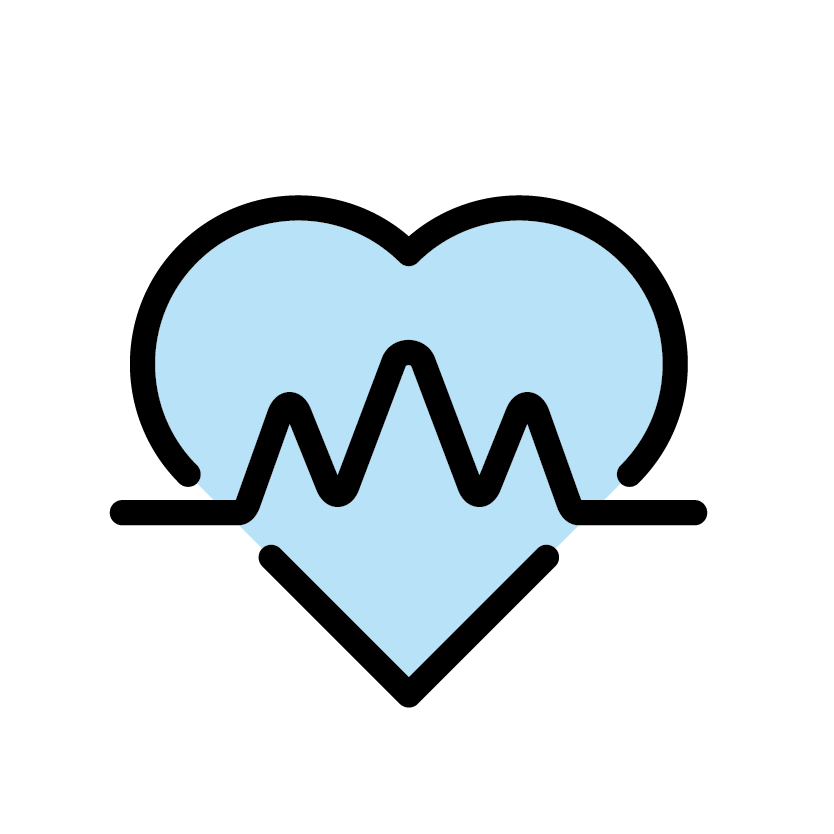 Sources : 
1. Base de données sur les congés des patients, Système national d’information sur les soins ambulatoires, Base de données sur l’historique des demandes de règlement de l’Assurance-santé de l’Ontario, exercices 2017-2018 à 2022-2023.
2. Cloutier L, Daskalopoulou SS, Padwal RS, Lamarre-Cliche M, Bolli P, McLean D, et coll. A new algorithm for the diagnosis of hypertension in Canada. Can J Cardiol. 2015;31(5):620-30.
3. Schiffrin EL, Campbell NRC, Feldman RD, Kaczorowski J, Lewanczuk R, Padwal R, et coll. Hypertension in Canada: past, present, and future. Ann Glob Health. 2016;82(2):288-99.
15
[Speaker Notes: Remarque : Ces données ont été obtenues à partir de bases de données administratives cliniques et peuvent différer des statistiques similaires figurant dans la norme de qualité en raison des différences de méthodologie, de sources de données et de périodes. Les données présentées ici sont privilégiées.]
⅔ des adultes âgés de 65 ans et plus sont atteints d’hypertension
En Ontario, parmi les personnes âgées de 65 ans et plus, on compte plus de femmes atteintes d’hypertension que d’hommes.

La prévalence pour chaque groupe d’âge est demeurée constante dans les régions de Santé Ontario au cours des 5 dernières années.
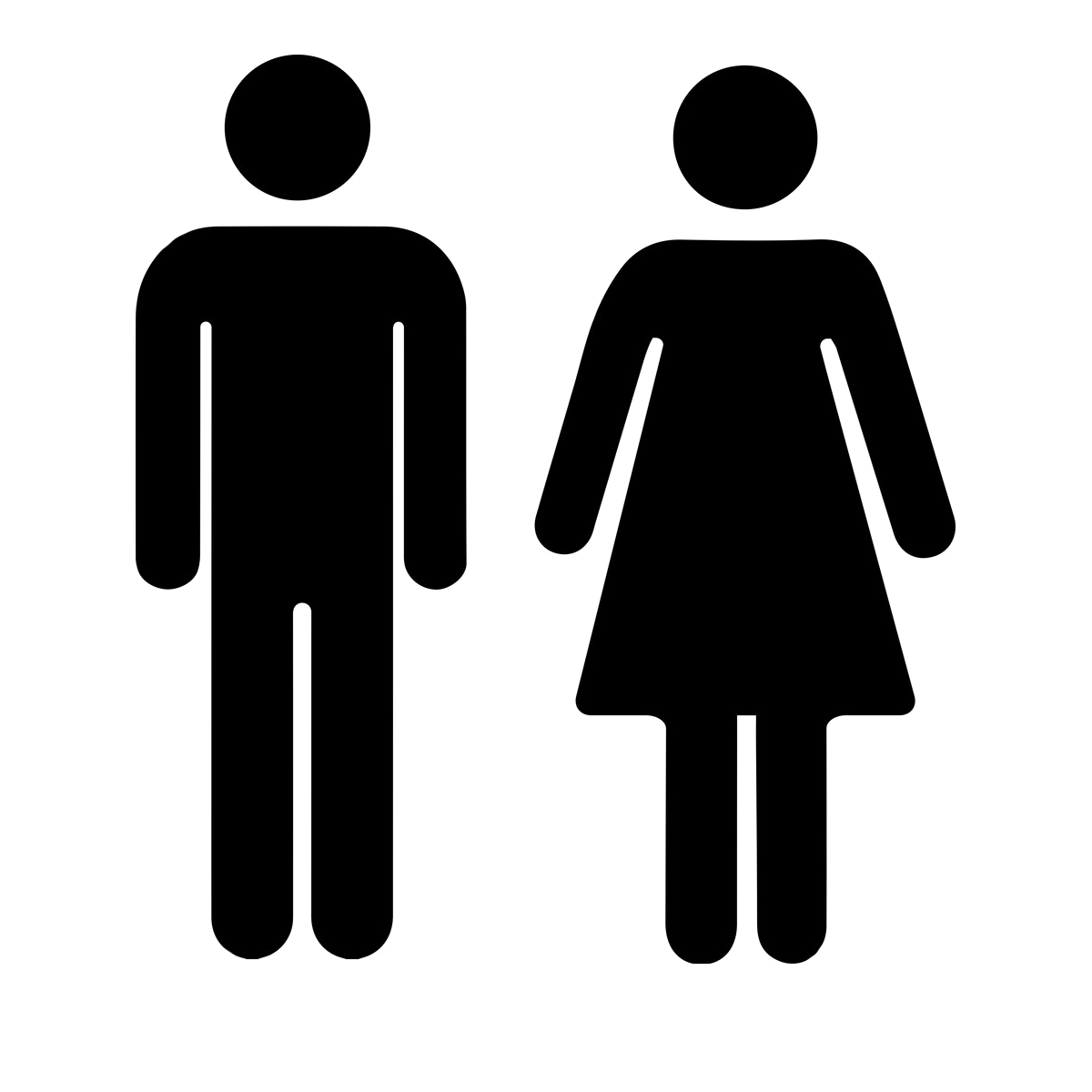 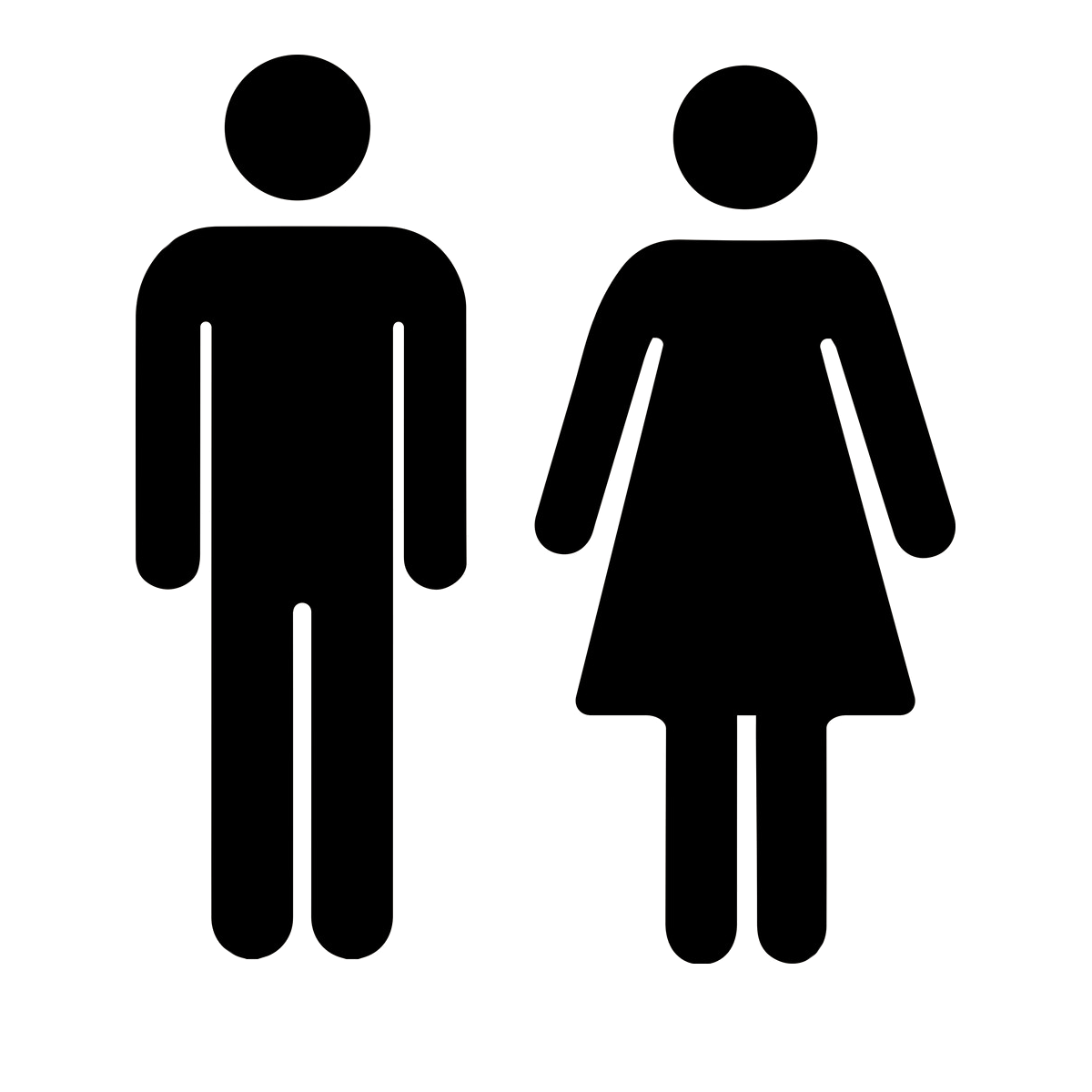 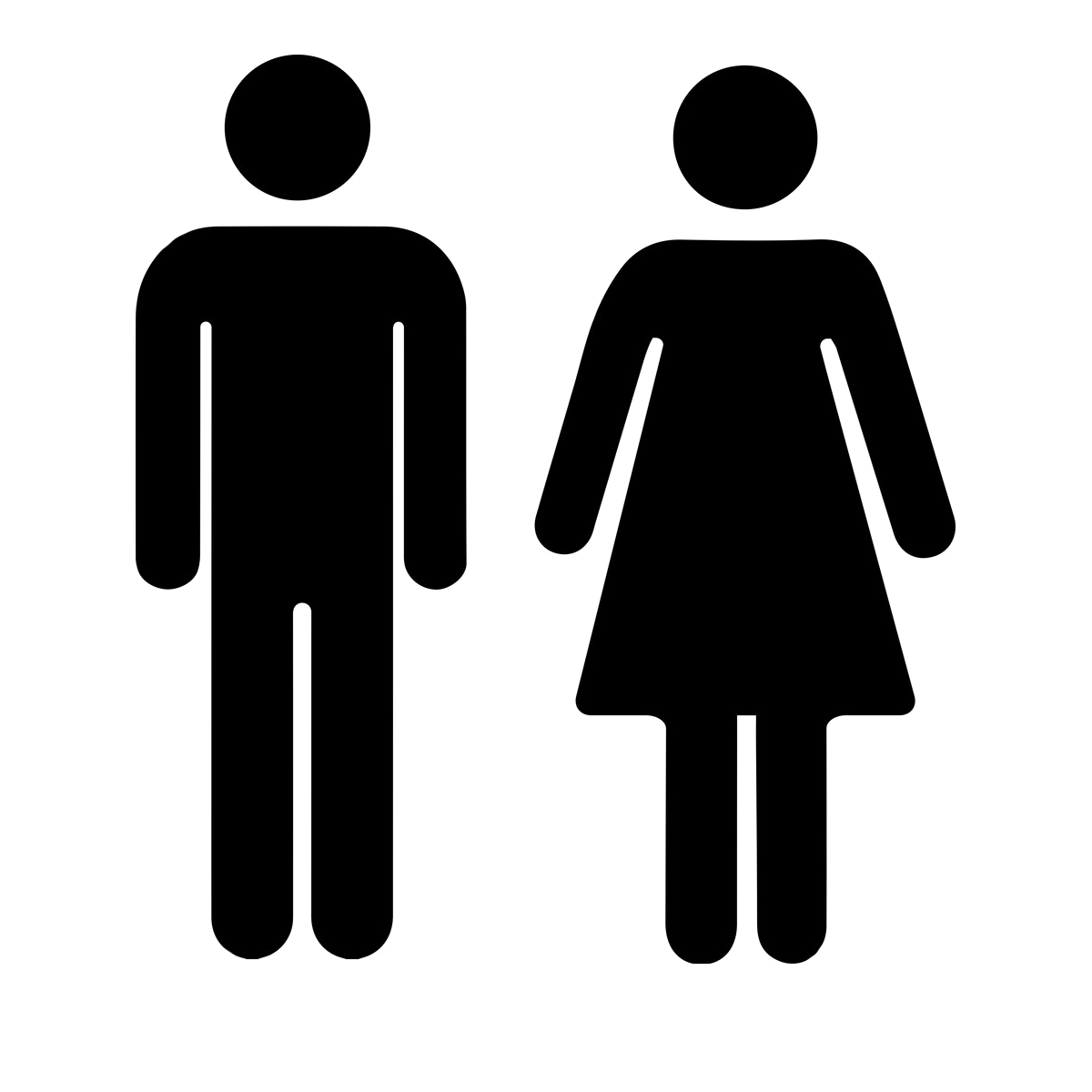 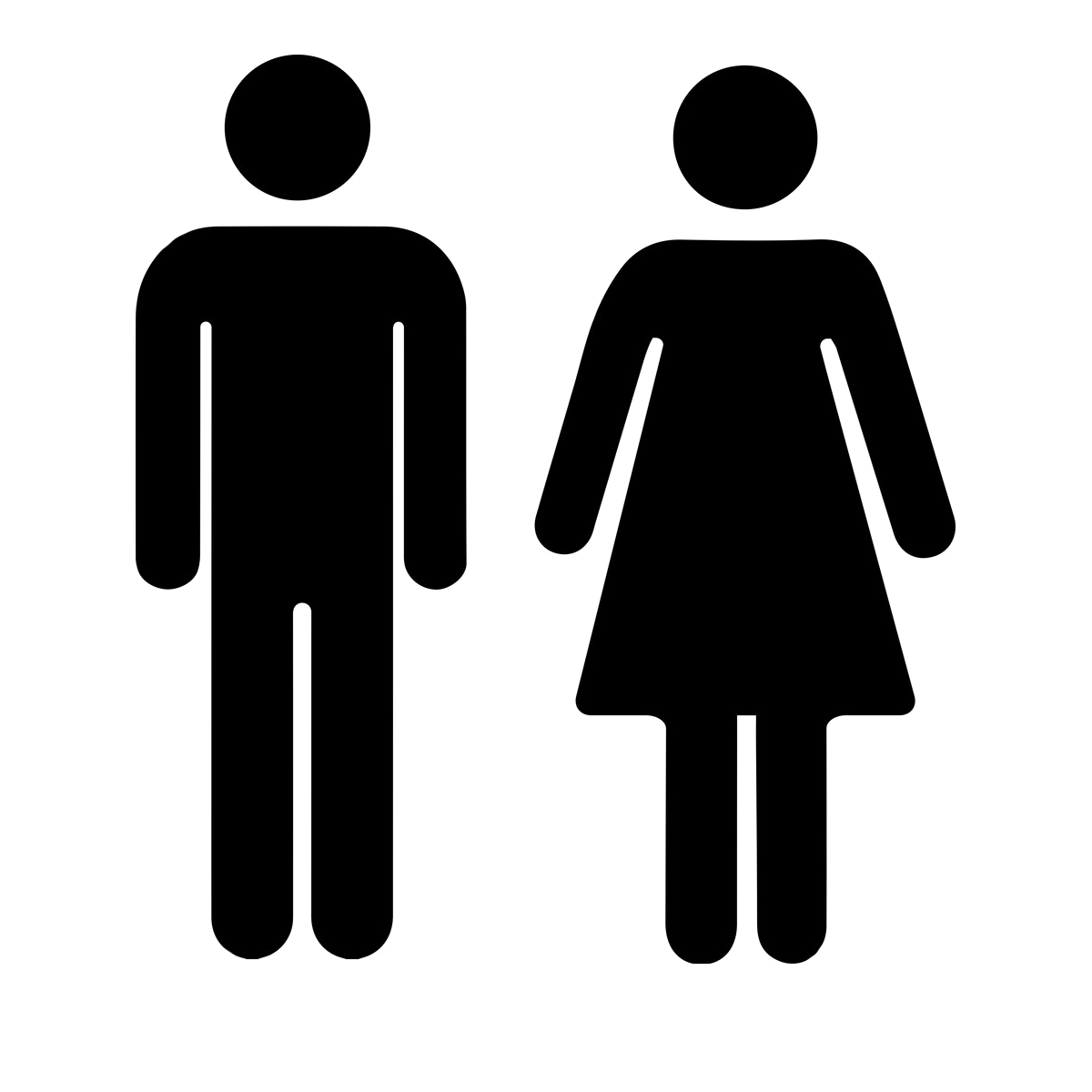 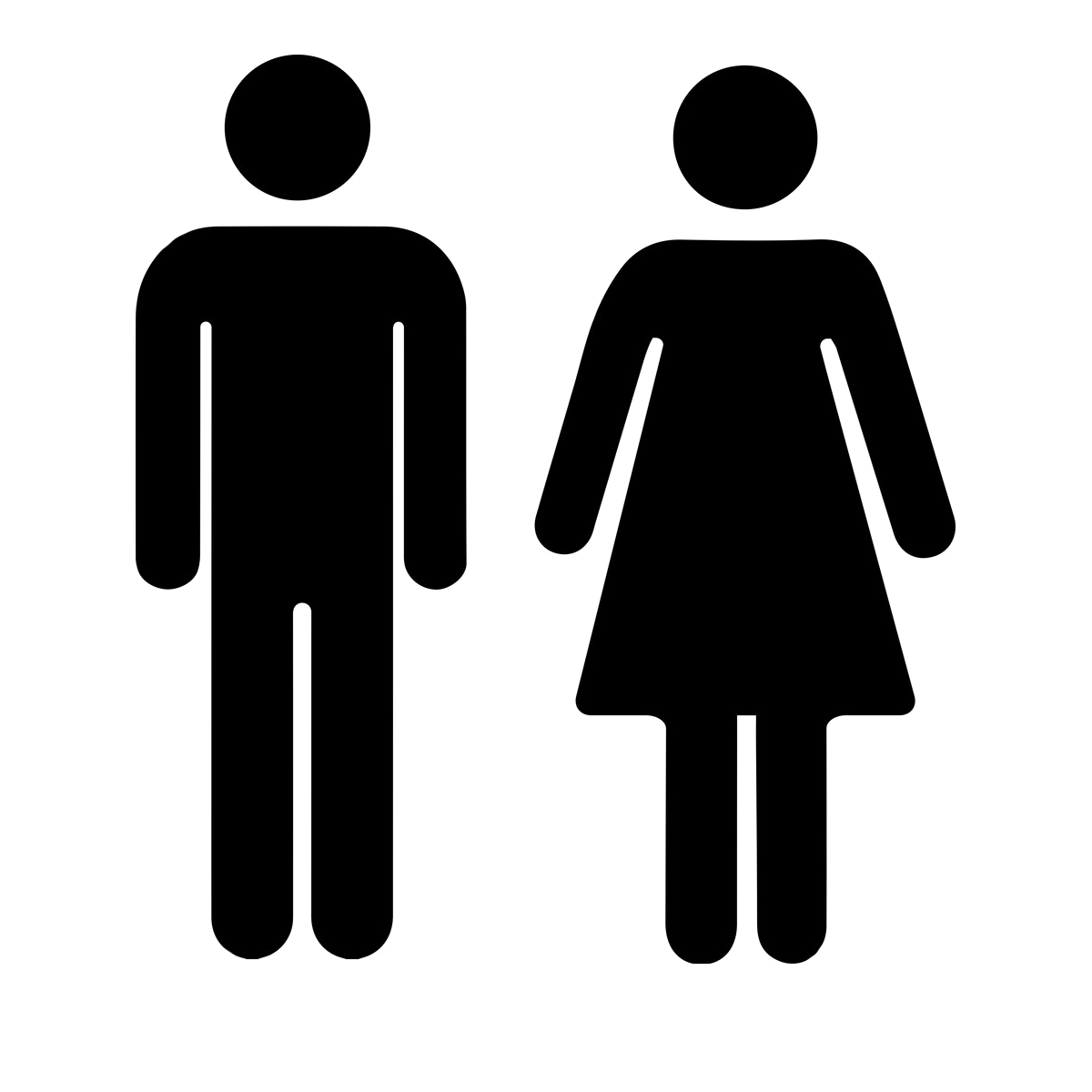 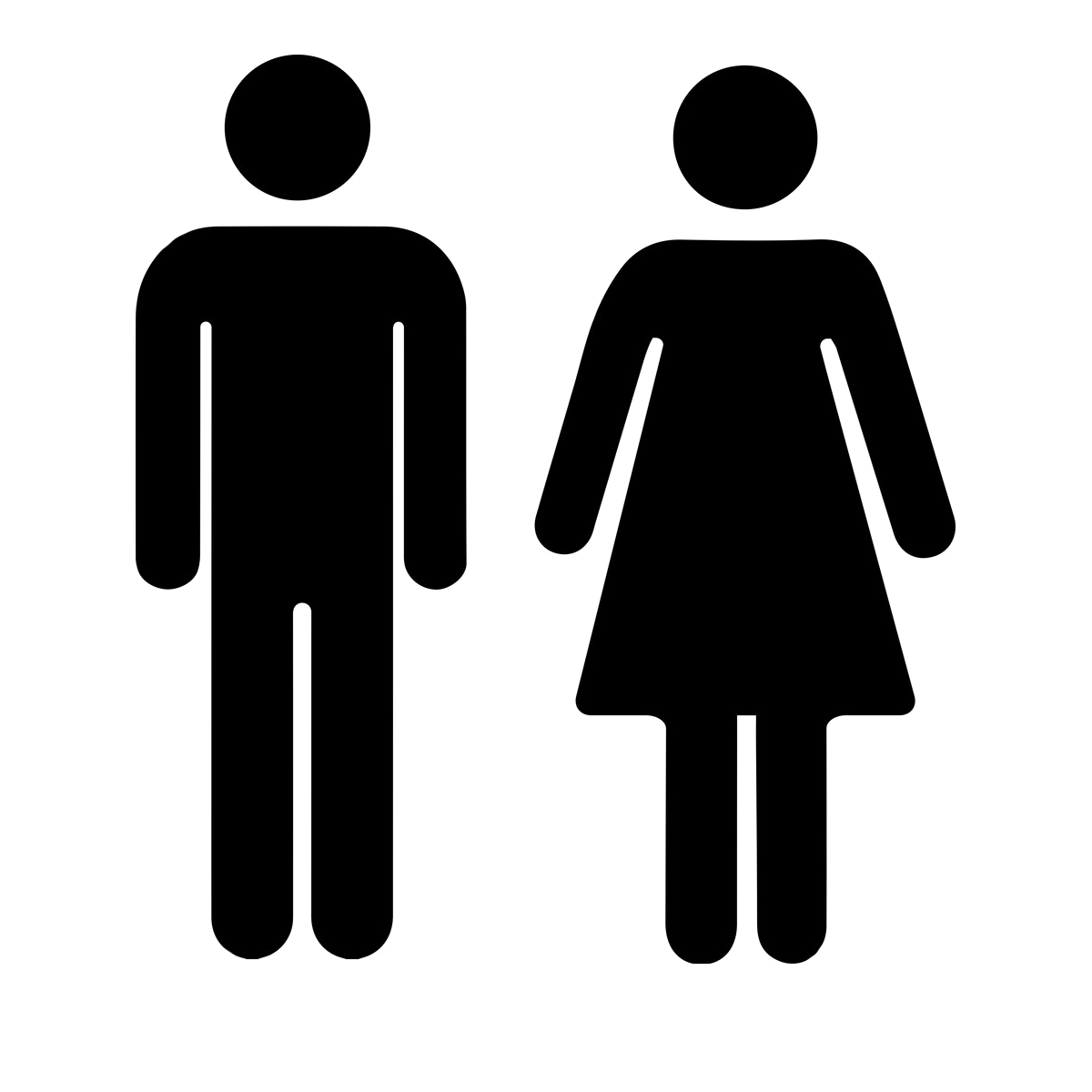 66,6 %
65 ans et +
40 à 64 ans
18 à 39 ans
22,4 %
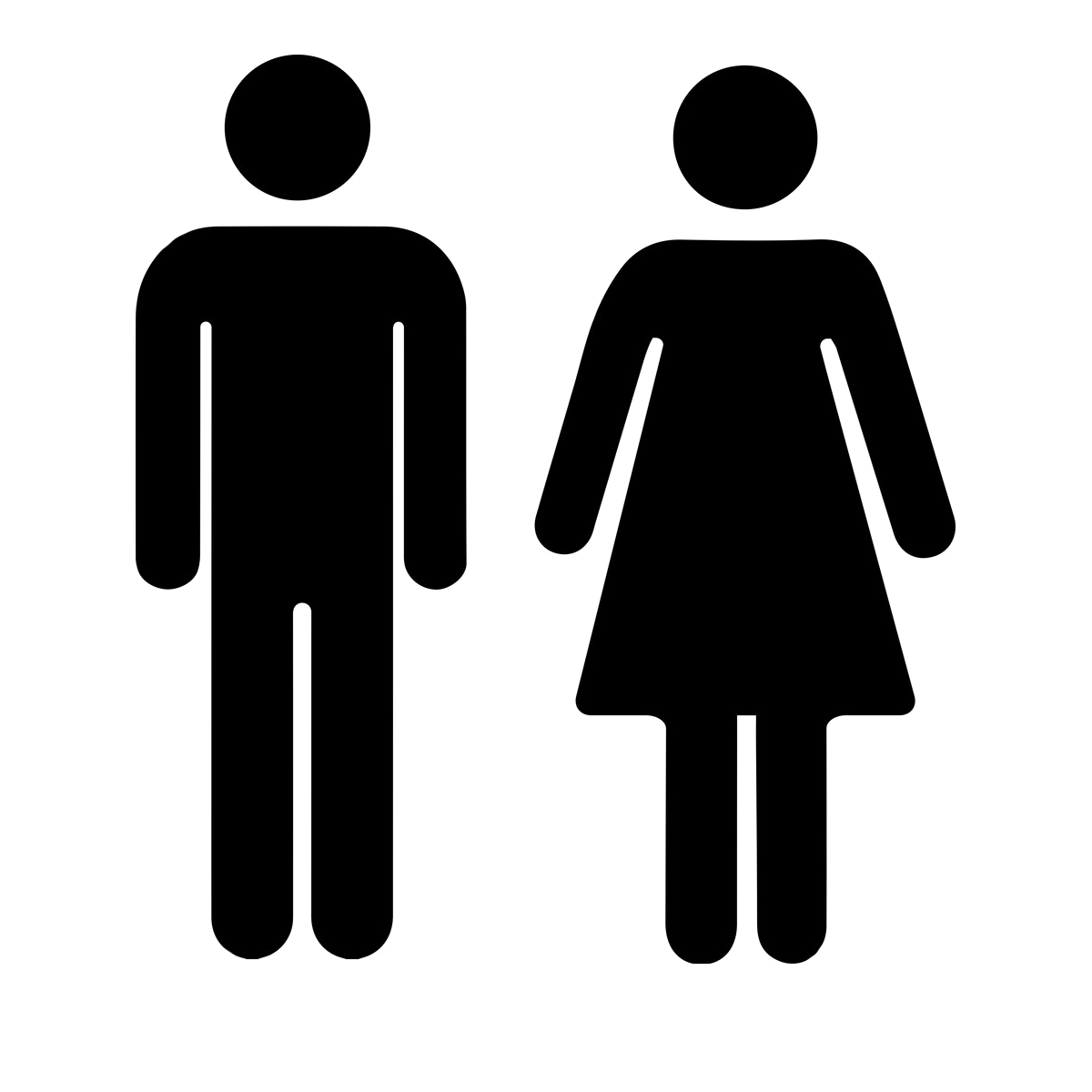 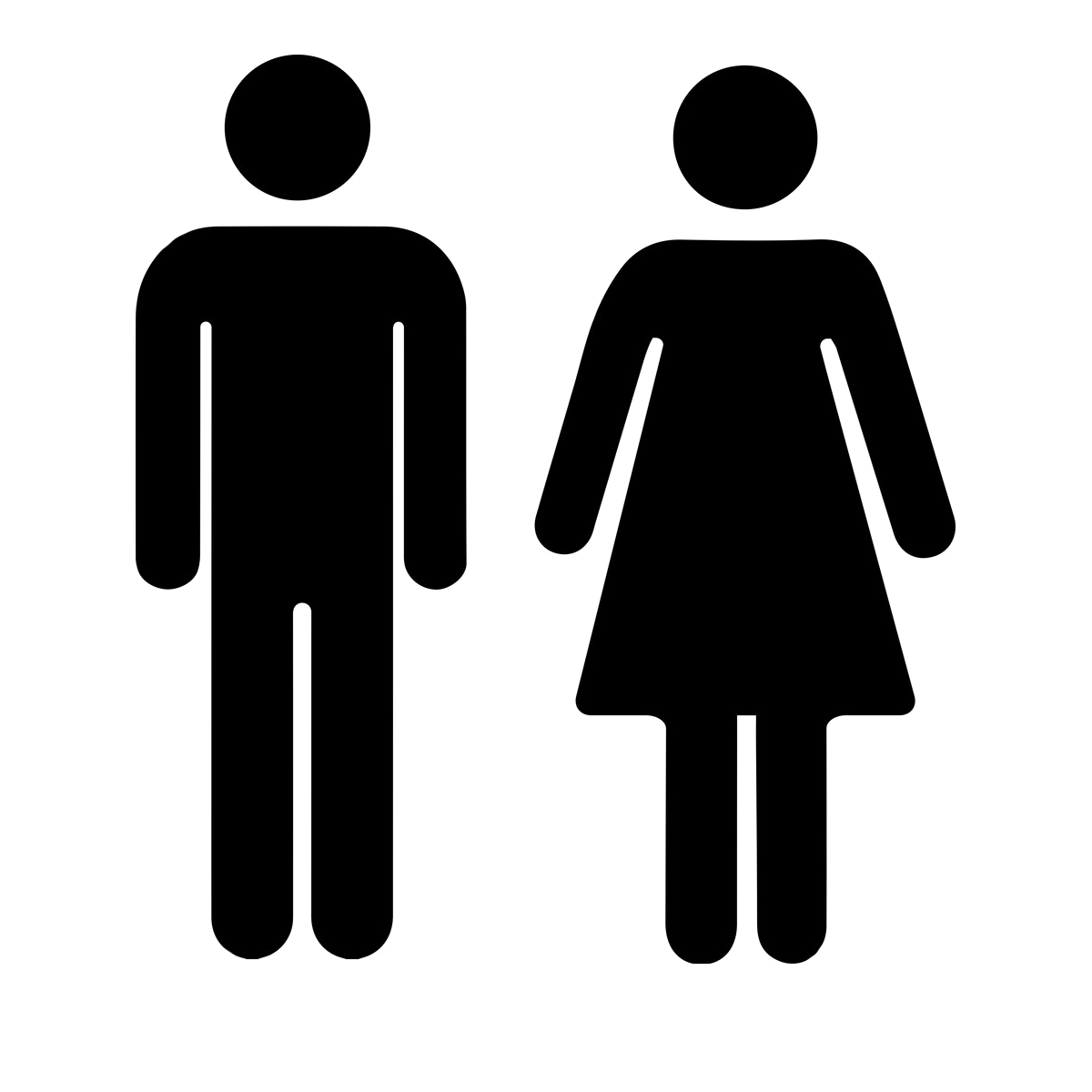 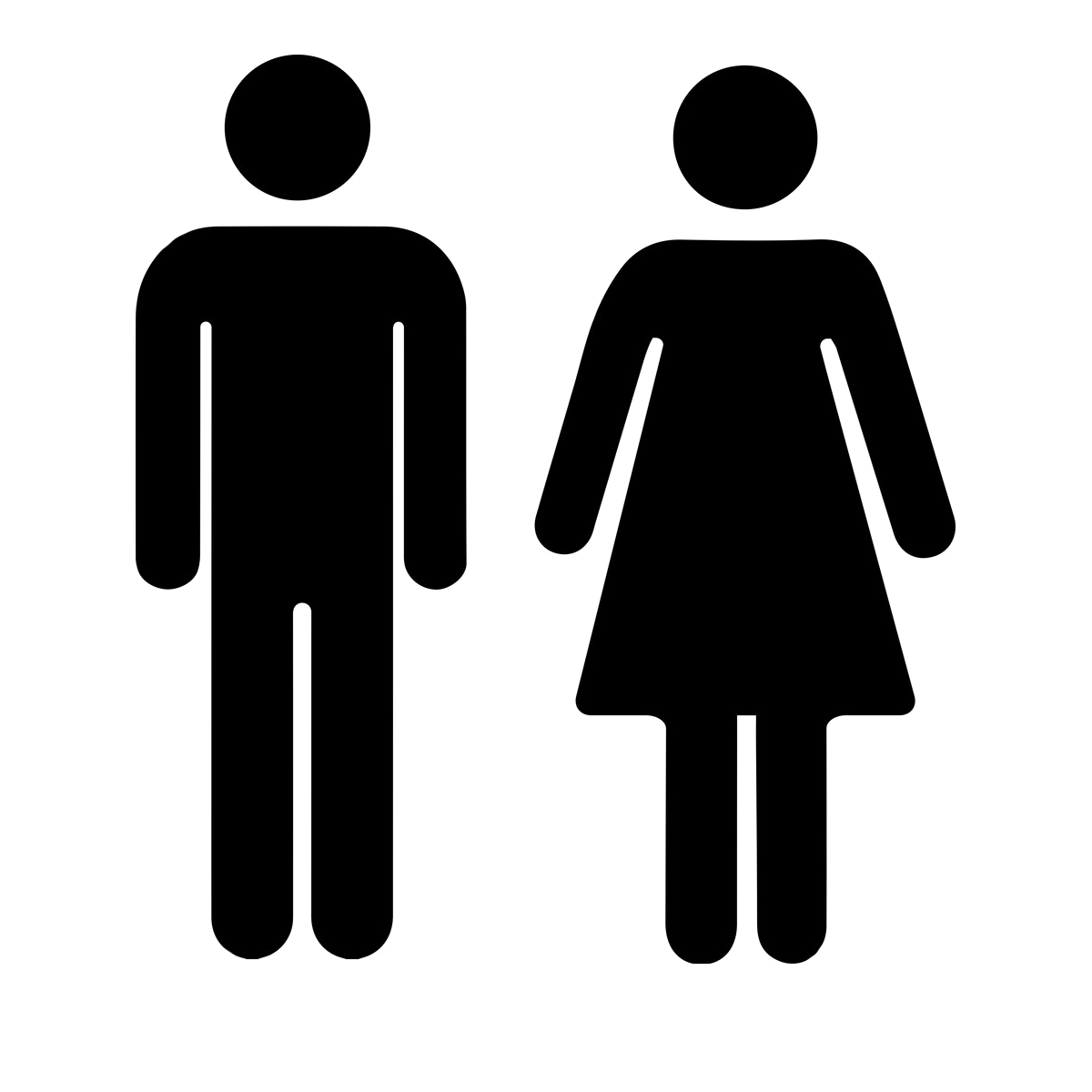 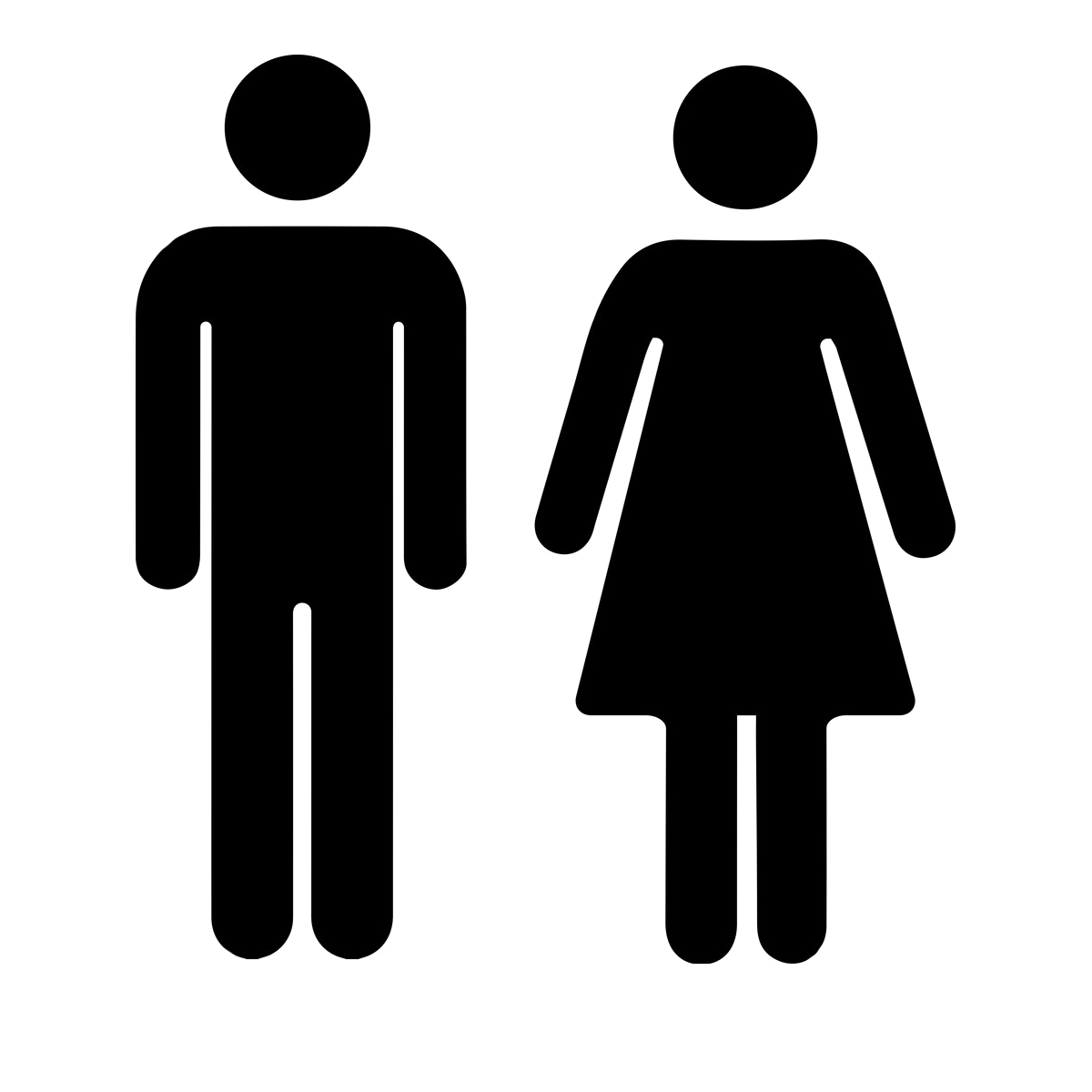 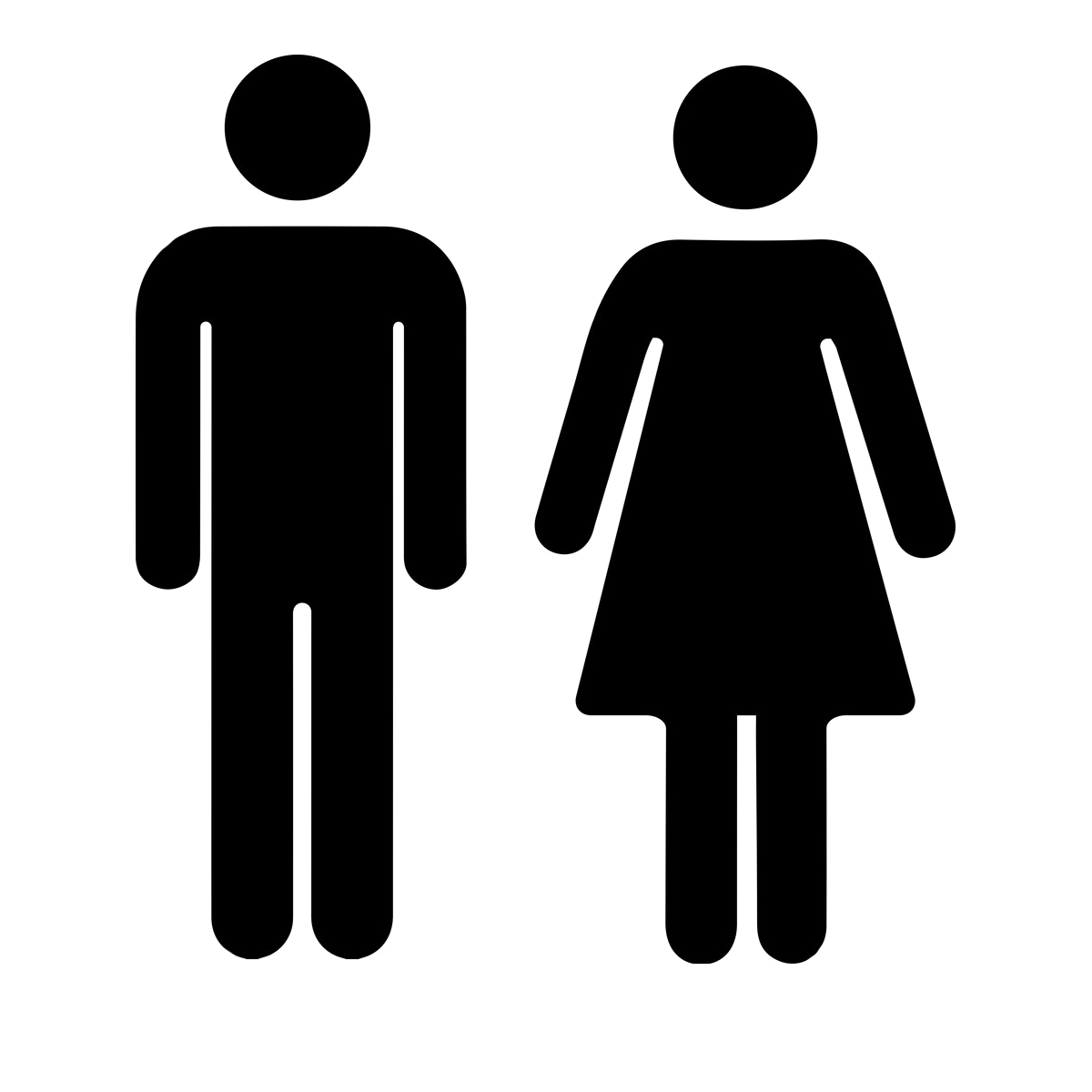 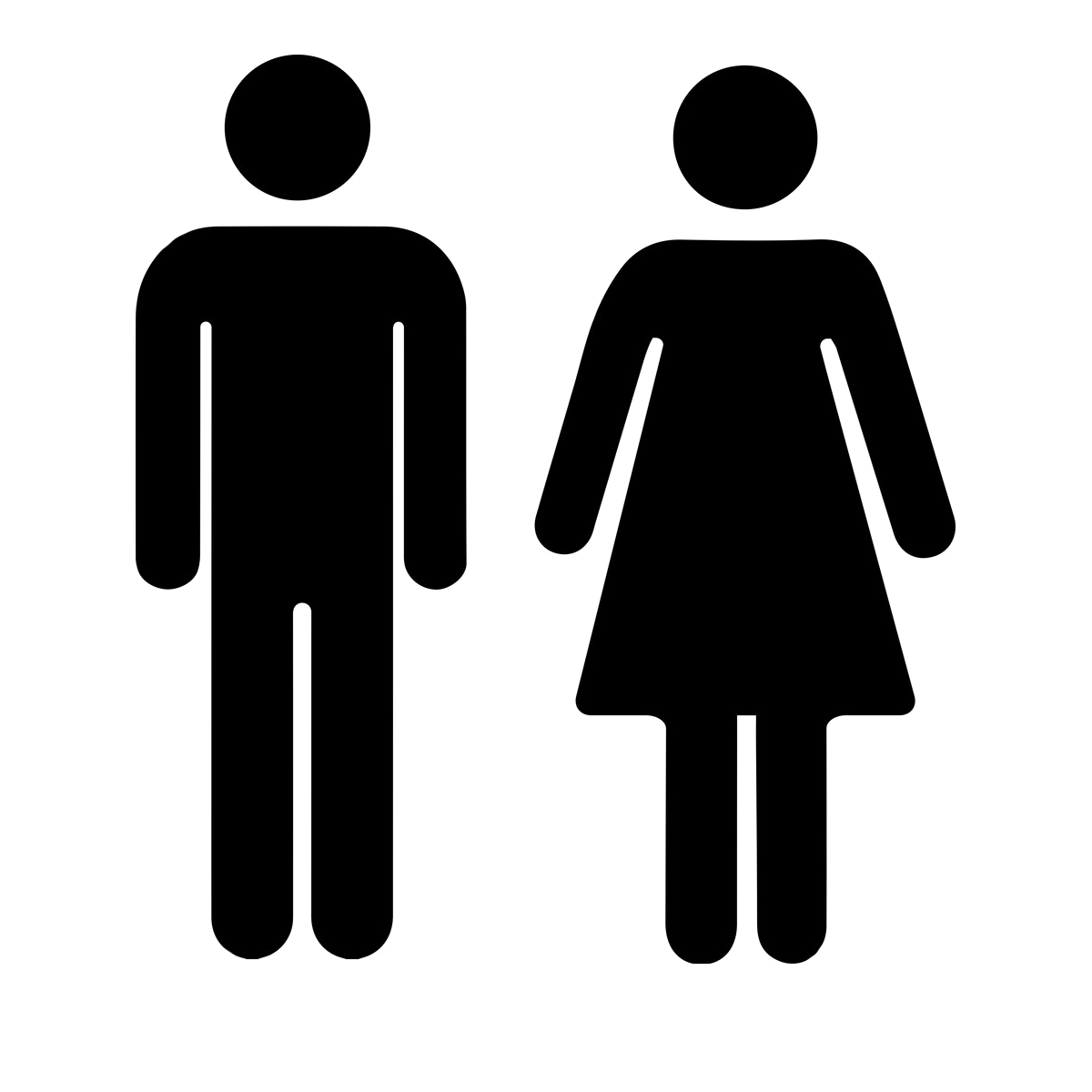 2,39 %
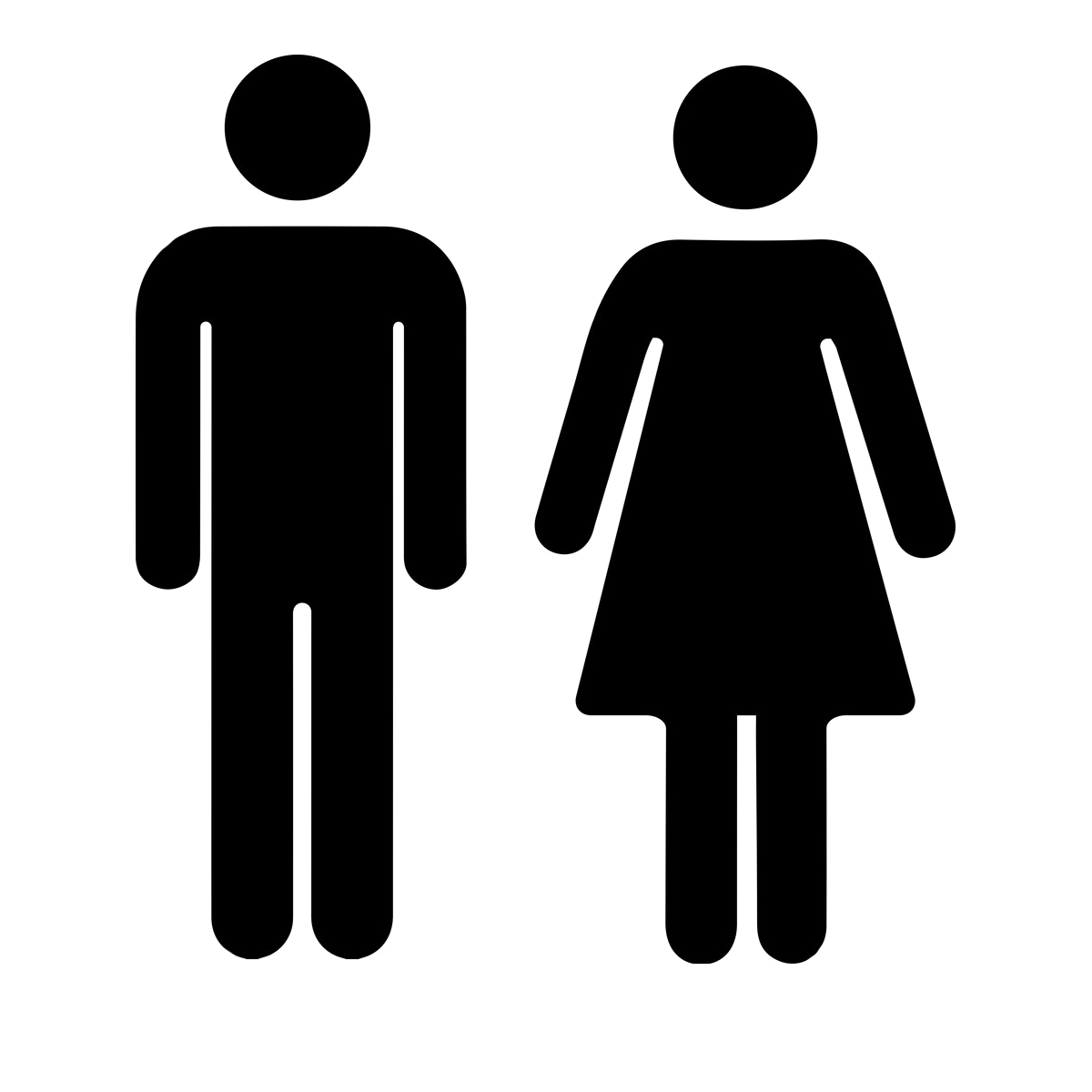 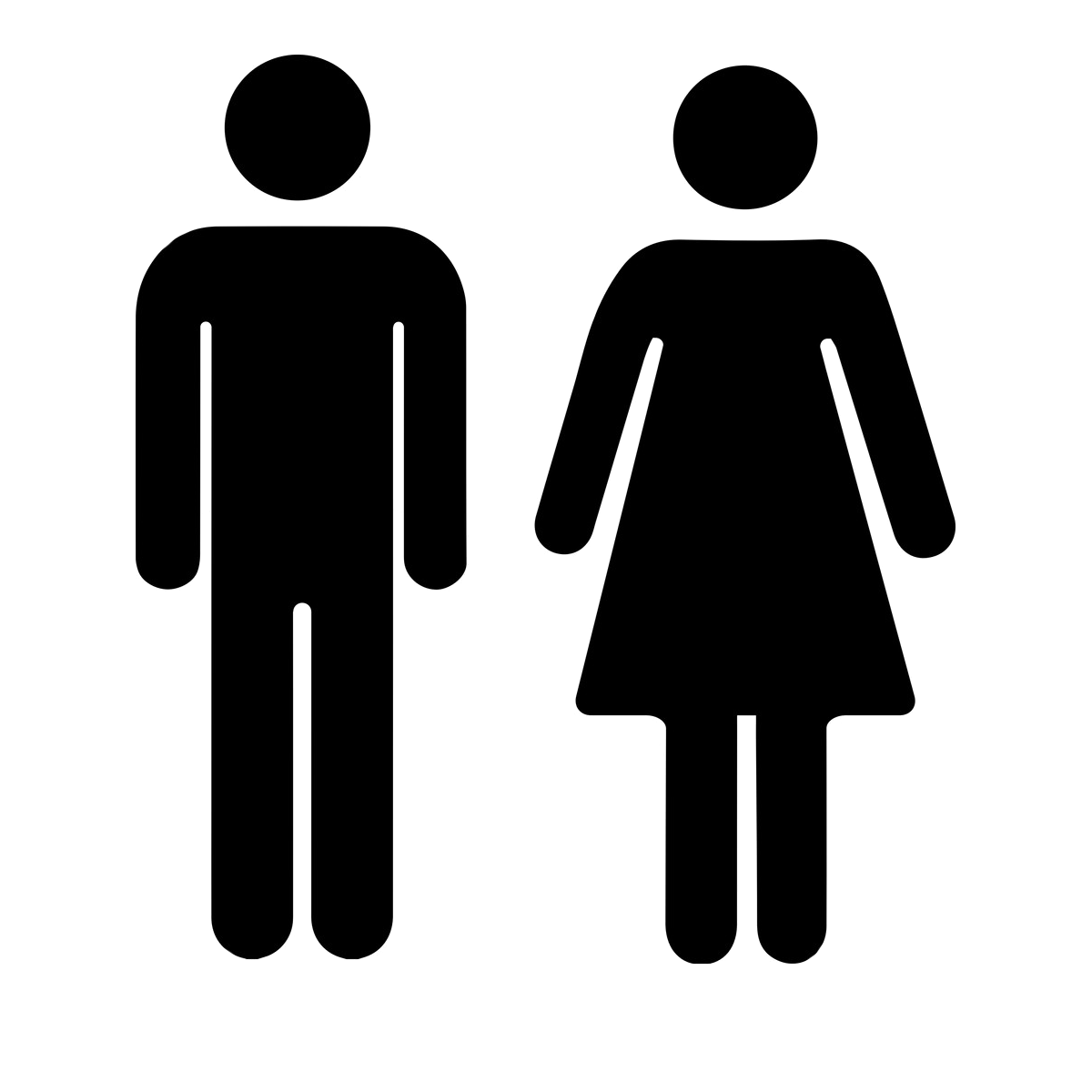 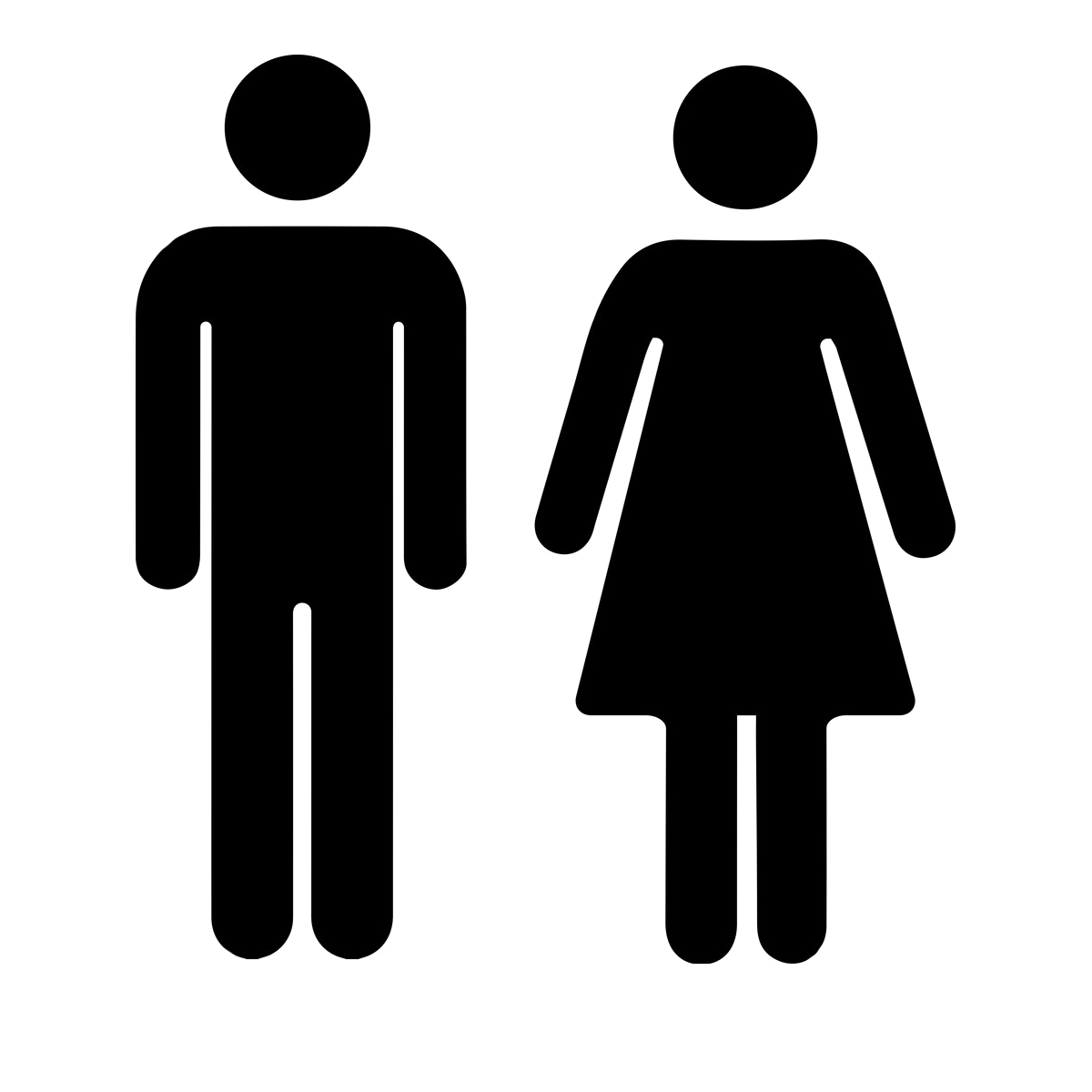 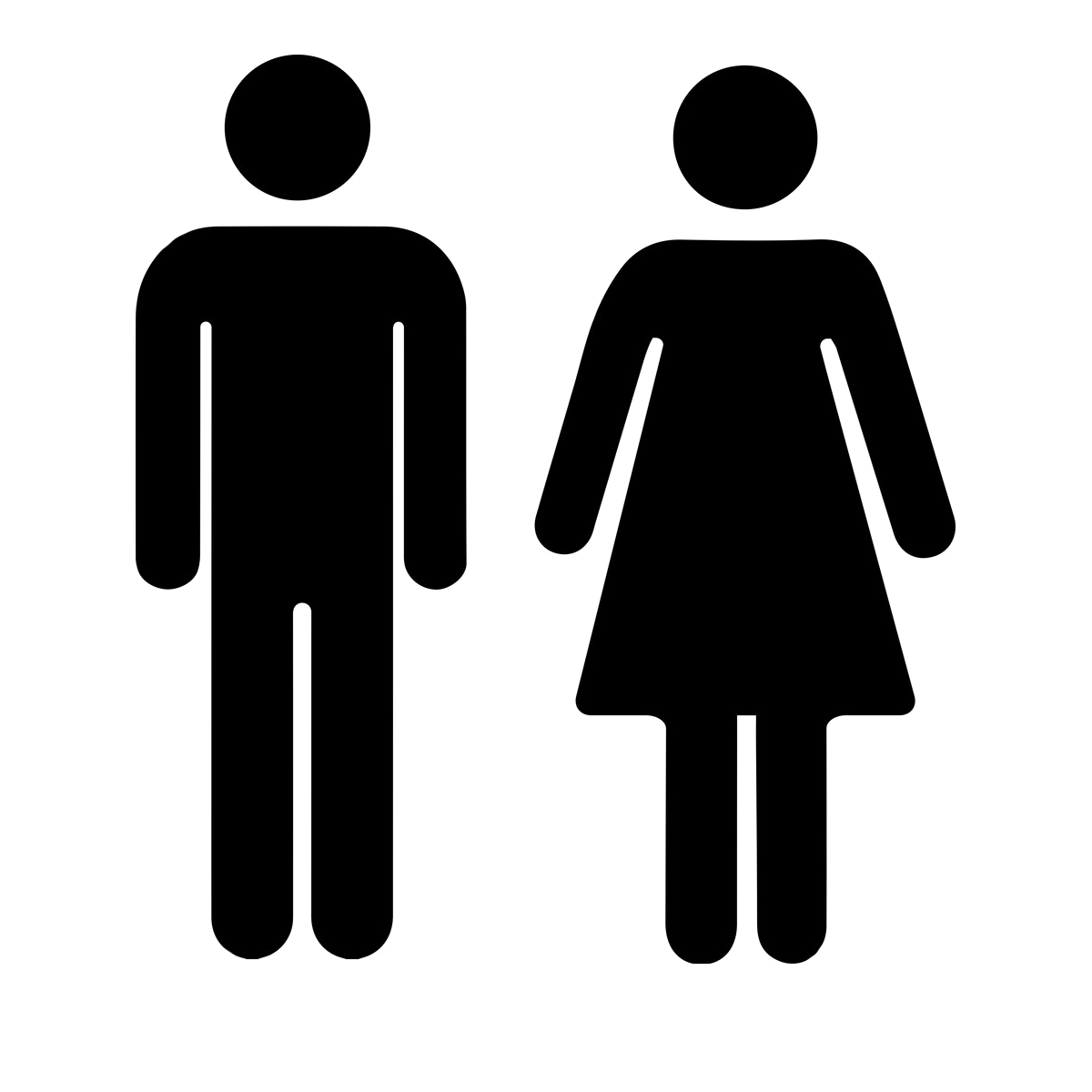 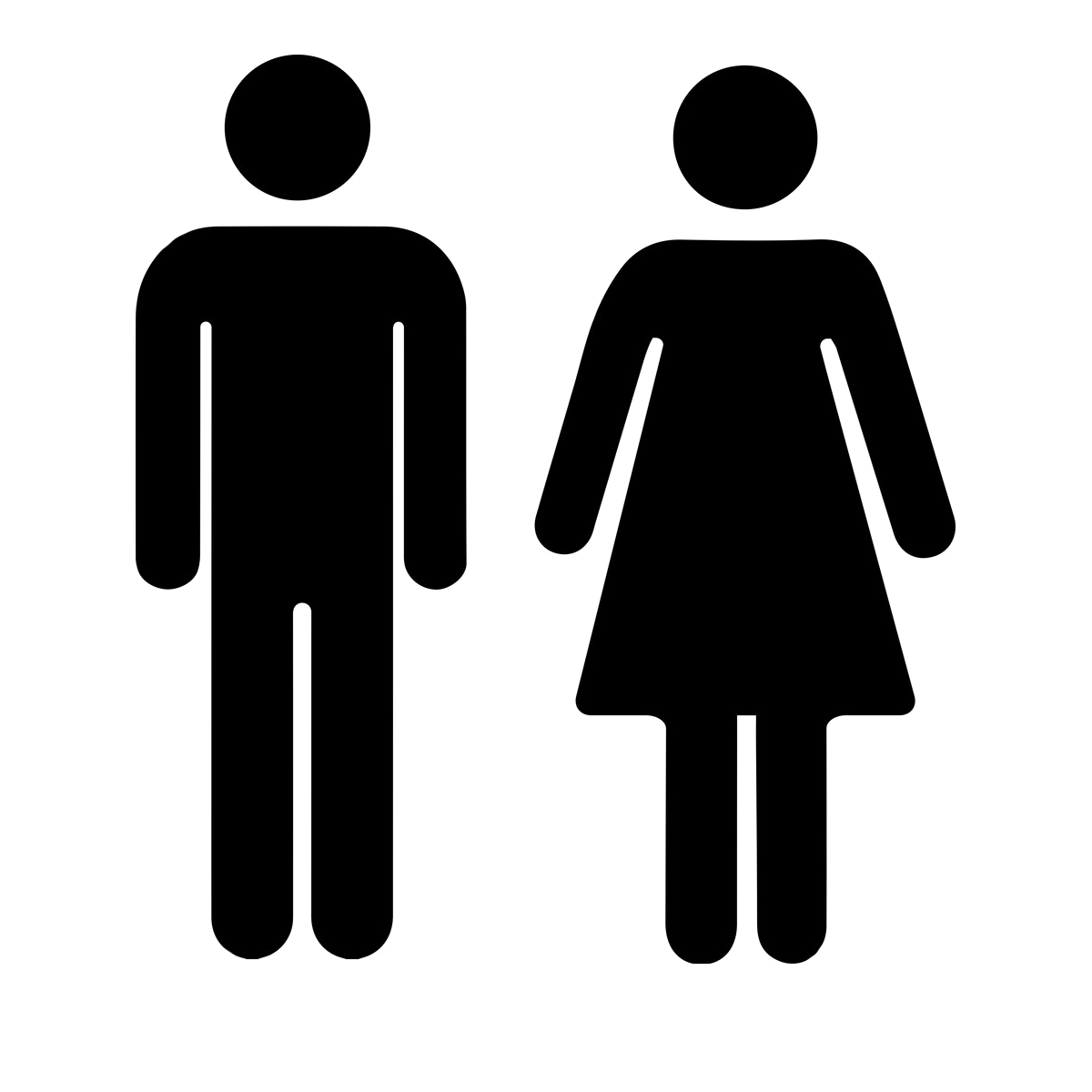 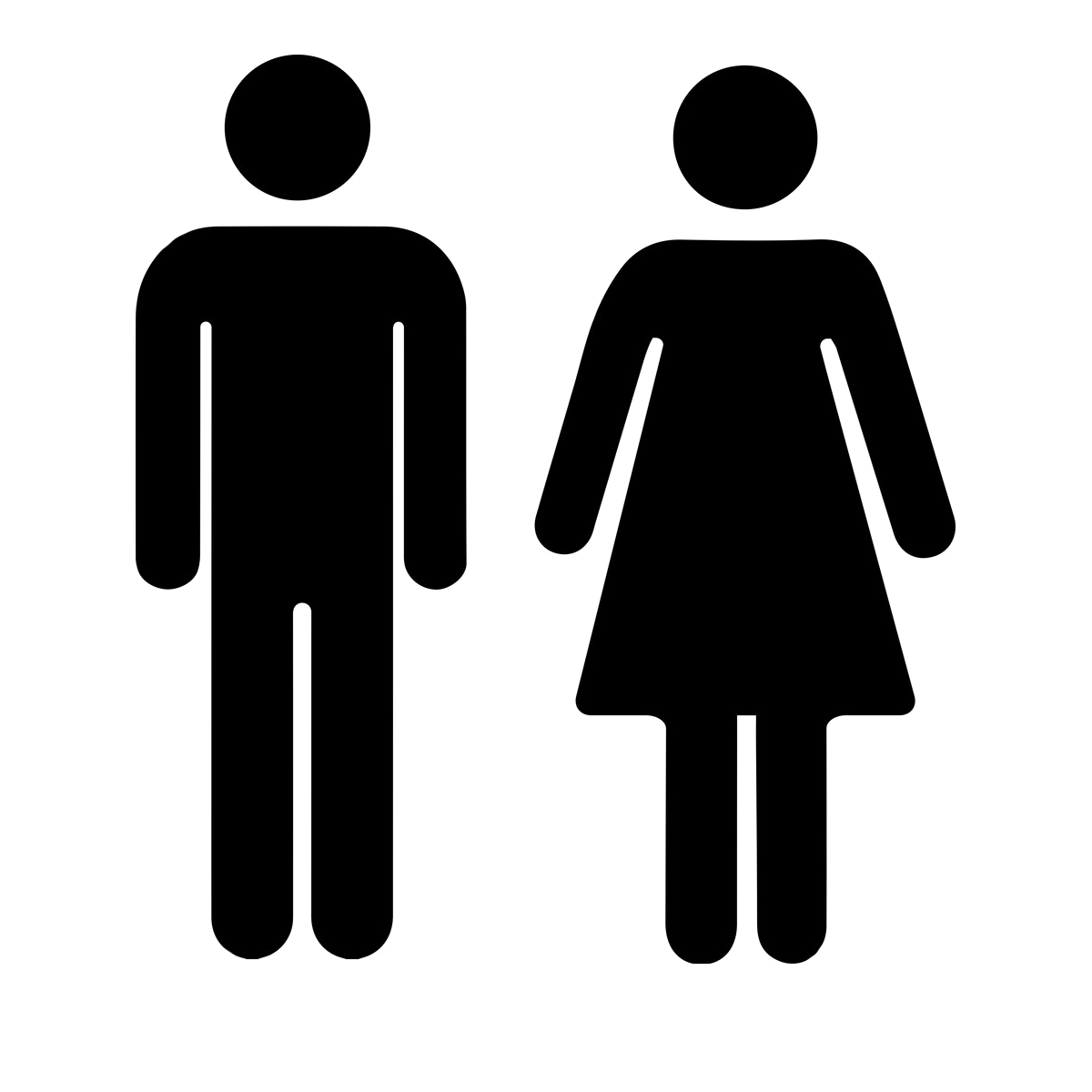 Exercice 2022–2023
Sources : Base de données sur les congés des patients et Base de données sur l’historique des demandes de règlement de l’Assurance-santé de l’Ontario, exercices 2017-2018 à 2022-2023.
16
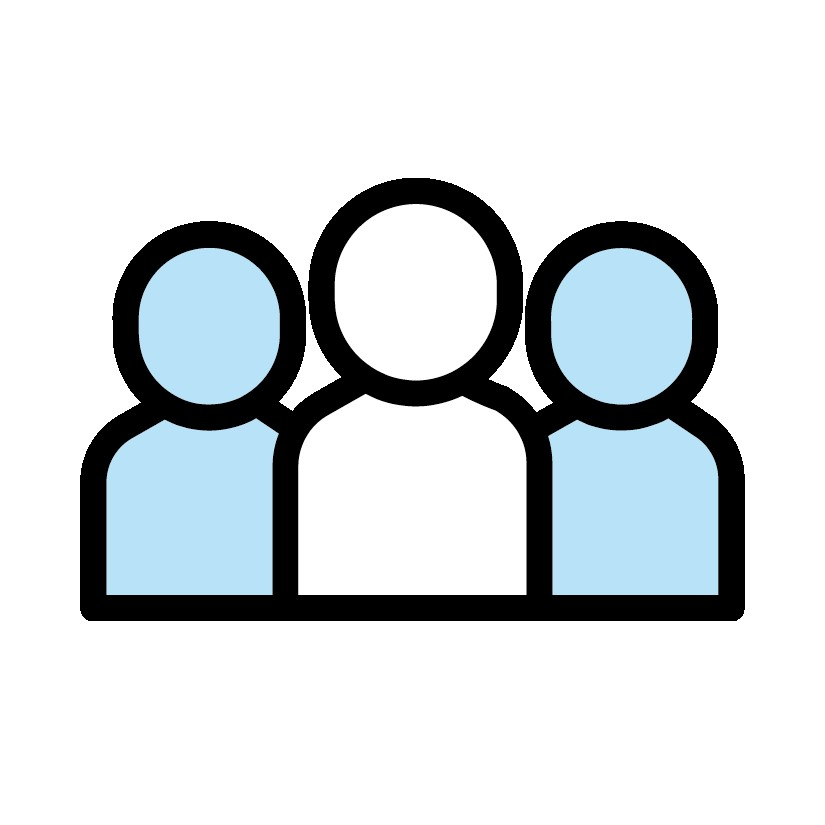 L’hypertension touche de manière disproportionnée les1-5 :
personnes noires, autochtones, d’Asie du Sud et francophones
personnes plus âgées
personnes vivant dans des collectivités rurales et éloignées
En Ontario, les personnes noires ou d’Asie du Sud sont 3 fois plus susceptibles d’être atteintes d’hypertension que les Blancs.6
Sources : 
1. Walsemann KM, Goosby BJ, Farr D. Life course SES and cardiovascular risk: heterogeneity across race/ethnicity and gender. Soc Sci Med. 2016;152:147-55.
2. Chiu M, Austin PC, Manuel DG, Tu JV. Comparison of cardiovascular risk profiles among ethnic groups using population health surveys between 1996 and 2007. CMAJ. 2010;182(8):E301-10.
3. Bushnik T, Hennessy DA, McAlister FA, Manuel DG. Facteurs associés au contrôle de l’hypertension chez les Canadiens plus âgés [Internet]. Ottawa (ON) : Statistique Canada; 2018 [cité le 2 août 2023]. Disponible : https://www150.statcan.gc.ca/n1/pub/82-003-x/2018006/article/54970-fra.htm.
4. Anand SS, Abonyi S, Arbour L, Balasubramanian K, Brook J, Castleden H, et coll. Explaining the variability in cardiovascular risk factors among First Nations communities in Canada: a population-based study. Lancet Planet Health. 2019;3(12):e511-e20.
5. Bouchard L, Batal M, Imbeault P, Gagnon-Arpin I, Makandi E, Seidigh G. The health of Francophones in Ontario. A region-by-region portrait developed from the Canadian Community Health Survey (CCHS) [Internet]. Toronto (ON) : Réseau de recherche appliquée sur la santé des francophones de l’Ontario; 2012 [cité le 3 août 2023]. Disponible : https://sante-closm.ca/wp-content/uploads/2022/09/Bouchard-L.-Batal-M.-Imbeault-P.-Gagnon-Arpin-I.-Makvandi-E.-et-Sedigh-G.-2012d.pdf
6. Leenen FHH, Dumais J, McInnis NH, Turton P, Stratychuk L, Nemeth K, et coll. Results of the Ontario survey on the prevalence and control of hypertension. CMAJ. 2008;178(11):1441-9.
17
La plupart des nouveaux diagnostics d’hypertension surviennent dans le cadre des soins primaires, mais les diagnostics en milieu hospitalier ont presque doublé au cours de l’exercice 2022–2023
Remarque : Les soins en milieu hospitalier sont définis comme les hospitalisations avec un diagnostic d’hypertension, quel que soit le champ; les soins primaires sont définis comme les consultations au titre de l’Assurance-santé de l’Ontario avec un diagnostic d’hypertension.
Sources : Base de données sur les congés des patients et Base de données sur l’historique des demandes de règlement de l’Assurance-santé de l’Ontario, exercices 2017-2018 à 2022-2023.
18
Les visites non planifiées aux urgences et les hospitalisations liées à l’hypertension ont fortement augmenté au cours de l’exercice 2022-2023
Cette augmentation est constante dans tous les groupes d’âge, par sexe et par niveau de revenu.
Remarque : Inclut les adultes atteints d’hypertension qui ont eu au moins une visite non planifiée aux urgences ou une hospitalisation urgente pour cause d’hypertension, quel que soit le champ de diagnostic.
Sources : Base de données sur les congés des patients, Système national d’information sur les soins ambulatoires, Base de données sur l’historique des demandes de règlement de l’Assurance-santé de l’Ontario, exercices 2017-2018 à 2022-2023.
19
Le pourcentage d’adultes atteints d’hypertension qui ont eu une visite non planifiée pour des soins aigus liés à l’hypertension varie selon la région de Santé Ontario
Remarque : Inclut les adultes atteints d’hypertension qui ont eu au moins une visite non planifiée aux urgences ou une hospitalisation urgente pour cause d’hypertension, quel que soit le champ de diagnostic. Limites des régions de Santé Ontario en avril 2023.
Sources : Base de données sur les congés des patients, Système national d’information sur les soins ambulatoires, Base de données sur l’historique des demandes de règlement de l’Assurance-santé de l’Ontario, exercices 2017-2018 à 2022-2023.
20
Les adultes atteints d’hypertension et qui vivent dans un quartier à faible revenu présentaient les taux les plus élevés d’utilisation des soins aigus liés à l’hypertension
Remarque : Inclut les adultes atteints d’hypertension qui ont eu au moins une visite non planifiée aux urgences ou une hospitalisation urgente pour cause d’hypertension, quel que soit le champ de diagnostic.
Sources : Base de données sur les congés des patients, Système national d’information sur les soins ambulatoires, Base de données sur l’historique des demandes de règlement de l’Assurance-santé de l’Ontario, exercices 2017-2018 à 2022-2023.
21
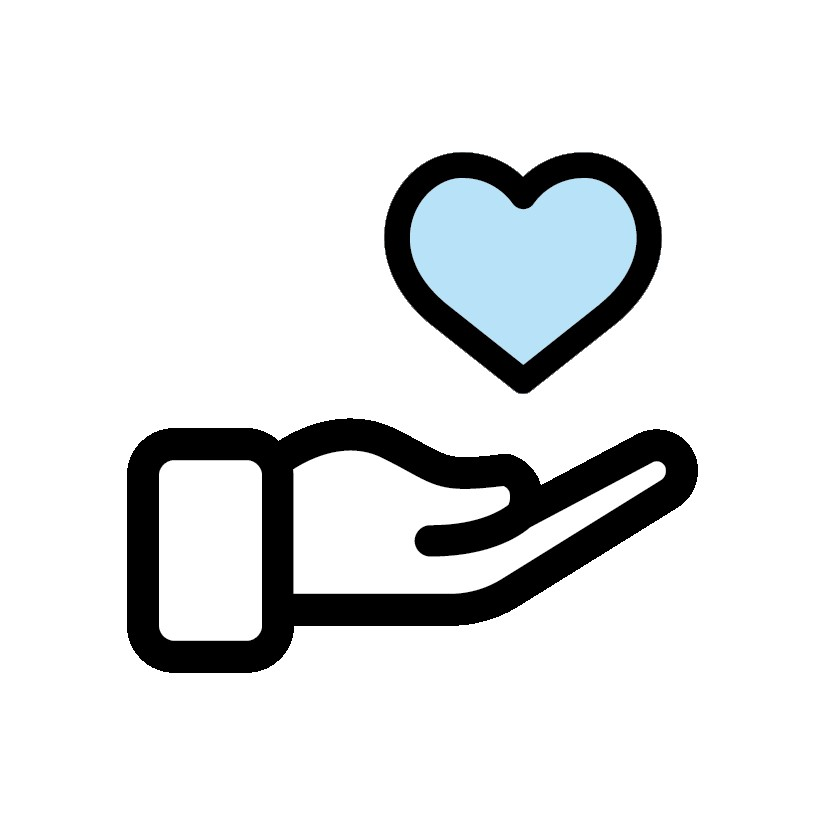 L’hypertension est le facteur de risque modifiable le plus courant pour les maladies cardiovasculaires.1Parmi les adultes en Ontario ayant reçu un diagnostic d’hypertension depuis au moins 1 an au cours de l’exercice 2022-2023, 5,5 % ont consulté pour un AVC ou une maladie cardiovasculaire.2
Sources : 
1. Fuchs FD, Whelton PK. High blood pressure and cardiovascular disease. Hypertension. 2020;75(2):285-92. 
2. Base de données sur les congés des patients, Système national d’information sur les soins ambulatoires, Base de données sur l’historique des demandes de règlement de l’Assurance-santé de l’Ontario, exercices 2017-2018 à 2022-2023.
22
Pour 1 000 personnes atteintes d’hypertension, 7 ont eu au moins un AVC et 55 ont eu au moins une maladie cardiovasculaire au cours de l’exercice 2022-2023
55 pour 1 000 adultes atteints d’hypertension ont effectué une visite en soins aigus pour une maladie cardiovasculaire
Abréviation : IAM, infarctus aigu du myocarde.
Remarques : Parmi les adultes ayant reçu un diagnostic d’hypertension depuis au moins 1 an. Les autres maladies cardiovasculaires excluent toute cardiopathie ischémique, l’IAM, l’insuffisance cardiaque et l’hypertension en soi; les soins aigus sont définis comme toute visite aux urgences ou toute hospitalisation.
Sources : Base de données sur les congés des patients, Système national d’information sur les soins ambulatoires, Base de données sur l’historique des demandes de règlement de l’Assurance-santé de l’Ontario, exercices 2017-2018 à 2022-2023.
23
Parmi les personnes âgées de 65 ans et plus atteintes d’hypertension et ayant obtenu des médicaments contre la tension artérielle par le biais du PMO, les ¾ ont pris leurs médicaments de manière persistante
76,6 %
975 343 
personnes
70,0 %
1 279 153  
personnes
Abréviation : PMO, Programme de médicaments de l’Ontario.
Remarques : L’expression de manière persistante se définit comme le fait d’avoir présenté des demandes de remboursement de médicaments contre la tension artérielle dans la base de données du PMO couvrant 80 % ou plus de l’exercice (c’est-à-dire 292 jours ou plus). Le dénominateur comprend les personnes âgées de 65 ans et plus atteintes d’hypertension qui ont présenté des demandes de remboursement de médicaments contre la tension artérielle dans la base de données du PMO, en supposant par ailleurs qu’elles n’ont pas commencé à prendre des médicaments ou qu’on ne leur a pas prescrit de médicaments.  
Sources : Base de données sur les congés des patients, Base de données du Programme de médicaments de l’Ontario, Base de données sur l’historique des demandes de règlement de l’Assurance-santé de l’Ontario, exercices 2017-2018 à 2022-2023.
24
»
« On m’a diagnostiqué une hypertension et on m’a prescrit des médicaments pour la traiter. Après quelques mois, il est devenu évident que ma tension artérielle était basse et que le médicament n’était pas approprié. Il m’a fallu quelques années pour parvenir à un état stable, avec peu de médicaments. Je pense que des normes complètes auraient permis d’éviter une prescription précipitée. »
– Ravi Venkatesh, conseiller en expérience vécue, Comité consultatif sur la norme de qualité « Hypertension »
25
»
« Le dépistage et le traitement efficace de l’hypertension sont des éléments importants des soins de santé primaires. Comme beaucoup d’autres aspects en médecine familiale, le traitement de l’hypertension est une combinaison de science dure, d’attention aux détails, de persévérance et d’approche nuancée des soins : science dure pour connaître les outils que nous devons utiliser pour détecter et traiter l’hypertension; attention aux détails pour déployer ces outils afin d’obtenir un maximum de bénéfices et un minimum d’effets néfastes; persévérance pour assurer un suivi méthodique et à long terme; et approche nuancée pour s’assurer que nous sommes vraiment centrés sur le patient dans tout ce que nous entreprenons. Tout cela est nécessaire si nous voulons prévenir les tragédies vasculaires, oculaires et rénales que nous connaissons et qui résultent d’une hypertension mal gérée ou qui sont aggravées par celle-ci. Cette norme de qualité me rappelle certains des détails que je dois adopter pour être vraiment efficace. J’espère qu’il en sera de même pour tous les cliniciens de l’Ontario. »
– Adam Steacie, médecin de famille; coprésident, Comité consultatif sur la norme de qualité « Hypertension »
26
Énoncés de qualité pour améliorer les soins
Portée de cette norme de qualité
Cette norme de qualité porte sur les soins destinés aux adultes de 18 ans et plus qui ont reçu un diagnostic d’hypertension ou qui présentent un risque de développer de l’hypertension
Elle est axée sur la prévention, le dépistage, l’évaluation, le diagnostic et la gestion de l’hypertension dans le cadre des soins primaires, des soins de longue durée et d’autres milieux de soins à domicile et en milieu communautaire
Les énoncés de qualité peuvent aussi s’appliquer aux milieux de soins spécialisés, lorsque cela s’avère approprié
Les énoncés de qualité peuvent s’appliquer lors de la grossesse; toutefois, cette norme de qualité ne vise pas directement ces personnes ni ne comporte d’éléments propres au diagnostic et à la gestion de l’hypertension durant la grossesse ou le post-partum
28
[Speaker Notes: Portée de cette norme de qualité

Cette norme de qualité porte sur les soins destinés aux adultes de 18 ans et plus qui ont reçu un diagnostic d’hypertension ou qui présentent un risque de développer de l’hypertension. Elle est axée sur la prévention, le dépistage, l’évaluation, le diagnostic et la gestion de l’hypertension dans le cadre des soins primaires, des soins de longue durée et d’autres milieux de soins à domicile et en milieu communautaire. Les énoncés de qualité peuvent aussi s’appliquer aux milieux de soins spécialisés, lorsque cela s’avère approprié. Les énoncés de qualité peuvent s’appliquer lors de la grossesse; toutefois, cette norme de qualité ne vise pas directement ces personnes ni ne comporte d’éléments propres au diagnostic et à la gestion de l’hypertension durant la grossesse ou le post-partum.]
Thèmes de l’énoncé sur cette norme de qualité
Des soins de l’hypertension adaptés sur le plan culturel
Mesure précise de la tension artérielle
Évaluation hors cabinet pour le diagnostic de l’hypertension
Changements des comportements liés à la santé
Planification des soins et autogestion
Surveillance et suivi après un diagnostic d’hypertension
Amélioration de l’observance du traitement
29
Énoncé de qualité 1:
Des soins de l’hypertension adaptés sur le plan culturel
Les personnes atteintes d’hypertension ou présentant un risque de développer de l’hypertension (et leur famille et leurs partenaires de soins) reçoivent des soins offerts par des équipes de soins de santé dans un système adapté à leur culture et exempt de discrimination et de racisme. Les équipes de soins de santé mettent tout en œuvre pour instaurer un climat de confiance, corriger les idées fausses sur l’hypertension, éliminer les obstacles d’accès aux soins et offrir des soins équitables.
30
Énoncé de qualité 2:
Mesure précise de la tension artérielle
Les personnes bénéficient de la mesure automatisée de la tension artérielle au cabinet médical lorsque la mesure de la tension artérielle est prise sur place.
31
Énoncé de qualité 3:
Évaluation hors cabinet pour le diagnostic de l’hypertension
Les personnes présentant des mesures élevées de la tension artérielle au cabinet sont soumises à une mesure ambulatoire de la tension artérielle pour confirmer le diagnostic d’hypertension. La mesure de la tension artérielle à domicile peut être utilisée si la mesure ambulatoire de la tension artérielle n’est pas tolérée ou disponible rapidement, ou si le patient préfère le faire à son domicile.
32
Énoncé de qualité 4:
Changements des comportements liés à la santé
Les personnes atteintes d’hypertension ou présentant un risque de développer de l’hypertension (et leur famille et leurs partenaires de soins) reçoivent de l’information et du soutien pour opérer des changements de comportements liés à la santé qui peuvent leur permettre de diminuer leur tension artérielle et leur risque de maladies cardiovasculaires, y compris la pratique d’une activité physique, la diminution de la consommation d’alcool, le changement d’alimentation, les apports en sodium et en potassium, le renoncement au tabac, la gestion du stress et la gestion du poids.
33
Énoncé de qualité 5:
Planification des soins et autogestion
Les personnes atteintes d’hypertension (ainsi que leur famille et leurs partenaires de soins) collaborent avec leurs cliniciens et ont recours à la prise de décisions partagée pour créer un plan de soins comprenant des valeurs cibles de tension artérielle, des objectifs pour le changement de comportements liés à la santé, le choix des médicaments et l’observance du traitement, les examens de diagnostic recommandés, la gestion des pathologies concomitantes et les dates des rendez-vous de suivi.
34
Énoncé de qualité 6:
Surveillance et suivi après un diagnostic d’hypertension
Les personnes atteintes d’hypertension qui modifient activement leurs comportements liés à la santé, mais ne prennent pas de médicaments pour la tension artérielle sont évaluées par leur clinicien tous les 3 à 6 mois. Des intervalles plus courts (tous les 1 à  2 mois) peuvent être nécessaires pour les personnes ayant une tension artérielle plus élevée. Les personnes à qui l’on a prescrit un médicament pour la tension artérielle sont évaluées tous les 1 à 2 mois jusqu’à l’atteinte de leur valeur cible lors de deux visites consécutives. Elles sont ensuite évaluées tous les 3 à 6 mois.
35
Énoncé de qualité 7:
Amélioration de l’observance du traitement
Les personnes à qui l’on prescrit des médicaments pour la tension artérielle (et leur famille et leurs partenaires de soins) reçoivent des renseignements et des soutiens pour les aider à prendre régulièrement leurs médicaments, selon l’ordonnance. À chaque rendez-vous de suivi pour l’hypertension, les personnes abordent avec leurs cliniciens l’usage des médicaments, les effets secondaires possibles et les obstacles auxquels elles sont confrontées pour prendre leurs médicaments selon l’ordonnance.
36
Mesure à l’appui de l’amélioration
[Speaker Notes: Le Comité consultatif sur la norme de qualité de l’hypertension a défini certains objectifs généraux pour cette norme de qualité.  Ceux-ci ont été mis en correspondance avec des indicateurs qui peuvent être utilisés pour évaluer la qualité des soins fournis au niveau provincial et local.]
Indicateurs pouvant être mesurés à l’aide de données provinciales
Pourcentage de personnes ayant reçu un diagnostic d’hypertension depuis au moins un an qui ont eu au moins un accident vasculaire cérébral au cours d’une année donnée
Pourcentage de personnes ayant reçu un diagnostic d’hypertension depuis au moins un an qui ont eu au moins un accident cardiovasculaire au cours d’une année donnée. Stratifié par :
Événements liés aux maladies cardiaques
Tous les événements liés aux maladies cardiovasculaires (à l’exception de l’hypertension en soi)
Pourcentage de personnes atteintes d’hypertension qui ont fait au moins une visite non prévue en service de soins aigus pour de l’hypertension au cours de l’année précédente. Stratifié par :
Visites au service d’urgence non prévues
Hospitalisations urgentes
Pourcentage de personnes atteintes d’hypertension qui font preuve d’observance en prenant leurs médicaments pour la tension artérielle (mesurable pour les personnes âgées de 65 ans et plus seulement)
38
Indicateur qui ne peut être mesuré qu’à l’aide de données locales
Pourcentage de personnes atteintes d’hypertension qui ont déclaré que leur tension artérielle était dans les valeurs cibles au cours du mois dernier
39
Sources des données et remerciements
Certaines données utilisées dans ce rapport sont fondées sur des données et des renseignements compilés et fournis par l’Institut canadien d’information sur la santé (ICIS). Les analyses, conclusions, opinions et énoncés exprimés dans le présent rapport sont ceux des auteurs, et pas nécessairement ceux de l’ICIS.
40
Merci.